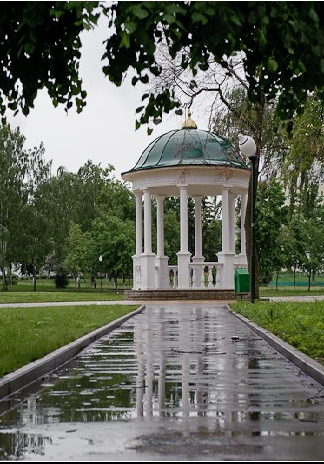 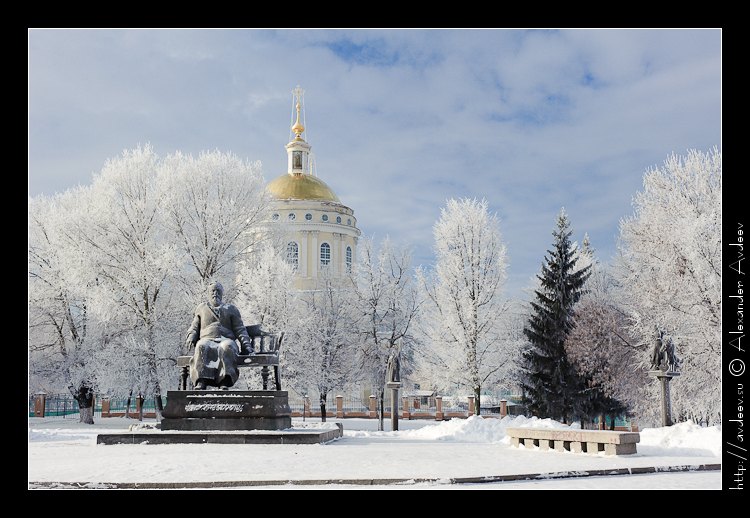 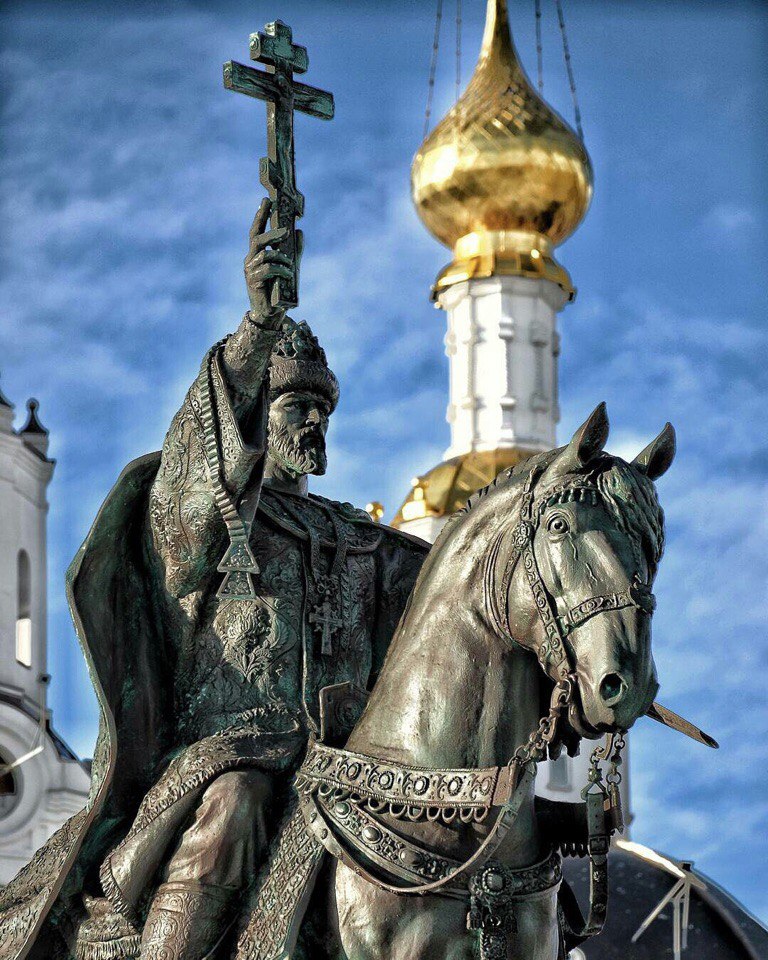 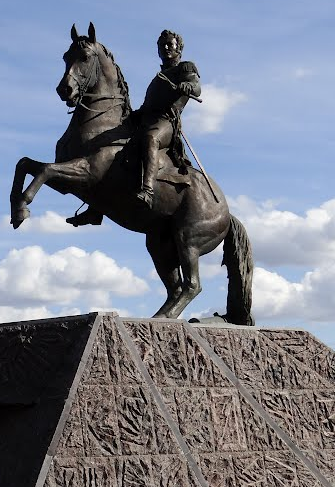 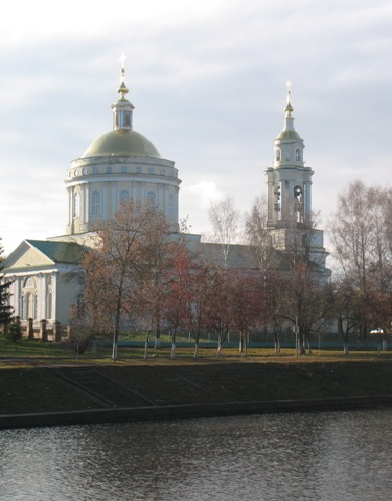 Исполнение областного бюджета за 2016 год
(к проекту закона Орловской области «Об исполнении областного бюджета за 2016 год»)
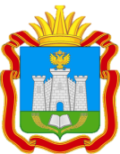 Орловская область
Уважаемые жители Орловской области !
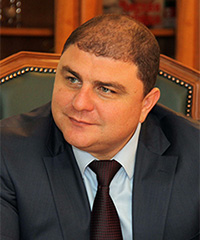 Информационный ресурс «Бюджет для граждан» познакомит Вас с ключевыми положениями основного финансового документа области. 
          Публикация «Бюджета для граждан» дает возможность в доступной форме информировать население  о   параметрах  областного бюджета,  позволит
гражданам составить представление о приоритетных направлениях расходования бюджетных средств, сделать выводы об эффективности расходов и целевом использовании средств. 
        «Бюджет для граждан» доходчиво раскрывает основные понятия российского законодательства о бюджетном процессе, содержит параметры доходной и расходной частей областного бюджета, виды государственных программ, пояснения о структуре государственного долга.  
          В работе над бюджетом особое внимание уделяется открытости и прозрачности этого процесса. Именно такие задачи перед субъектами Российской Федерации поставил Президент Российской Федерации Владимир Владимирович Путин в своем Бюджетном послании.
Мы также открыты для ваших замечаний и конструктивных предложений.
Губернатор Орловской области                                                        В. В. Потомский
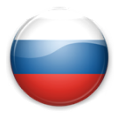 Оглавление
Характеристика Орловской области ____________________________________________5
Показатели социально-экономического развития Орловской области _________________6
Валовой региональный продукт________________________________________________7
Структура валового регионального продукта______________________________________8
Индекс промышленного производства___________________________________________9
Продукция сельского хозяйства во всех категориях хозяйств________________________10
Валовой сбор зерновых и зернобобовых культур__________________________________11
Объемы производства мяса в хозяйствах всех категорий___________________________12
Динамика инвестиций в основной капитал_______________________________________13
Законодательные новации 2016 года___________________________________________14
Система управления проектной деятельностью__________________________________15
Результаты участия в рейтингах_______________________________________________16
Участие в международных выставках, форумах __________________________________17
Инвестиционные проекты, объем инвестиций в 2016 году__________________________18
Инвестиции в социальную сферу______________________________________________19
Количество субъектов малого и среднего предпринимательства____________________ 20
Среднемесячная номинальная начисленная заработная плата_____________________ 21
Уровень зарегистрированной безработицы______________________________________22
Доходы бюджета____________________________________________________________23
Нормативы зачисления налогов по уровням бюджета Орловской области_____________24
Безвозмездные поступления__________________________________________________25
Расходы бюджета___________________________________________________________26
Основные показатели исполнения бюджетов ____________________________________27
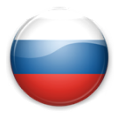 Оглавление
Основные показатели исполнения бюджетов субъектов РФ, входящих в ЦФО_________28
Исполнение областного бюджета за 2014-2016 годы ______________________________29
Исполнение областного бюджета по доходам ____________________________________30
Структура налоговых и неналоговых доходов ____________________________________31
Информация о предоставленных налоговых льготах, преференциях _________________32
Структура безвозмездных поступлений _________________________________________33
Динамика безвозмездных поступлений в областной бюджет ________________________34
Реестр поступлений налоговых платежей в бюджет от крупных плательщиков по основным видам налогов _____________________________________________________________35
Исполнение областного бюджета по расходам ___________________________________36
Динамика исполнения расходов областного бюджета _____________________________41
Публичные нормативные обязательства ________________________________________42
Меры социальной поддержки отдельных категорий граждан _______________________43
Расходы на реализацию «майских» Указов Президента РФ ________________________44
Уровень заработной платы в учреждениях бюджетной сферы_______________________45
Информация об исполнении государственных программ___________________________46
Исполнение межведомственной инвестиционной программы в 2016 году _____________50
Динамика исполнения Дорожного фонда Орловской области_______________________53
Структура финансовой помощи местным бюджетам_______________________________54
Сокращение неравенства бюджетной обеспеченности МО__________________________55
Государственный долг Орловской области_______________________________________56
Глоссарий__________________________________________________________________58
Контактная информация______________________________________________________70
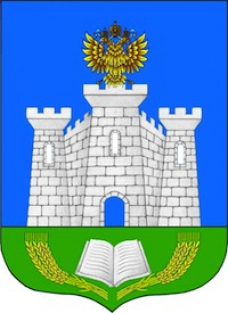 Характеристика Орловской области
Орловская область находится в юго-западной части Европейской территории России, в центре Среднерусской возвышенности, входит в состав Центрального федерального округа и Центрального экономического района. 

       В северном направлении (360 км к югу от Москвы) область граничит с Калужской и Тульской областями, в западном направлении - с Брянской, в южном - с Курской и в восточном - с Липецкой областями.
      Территория Орловской области - 24700 кв. км., население - 755 тыс. человек.

     В области насчитывается 267 муниципальных образований: 3 городских округа областного подчинения        (Орел,       Ливны,      Мценск),
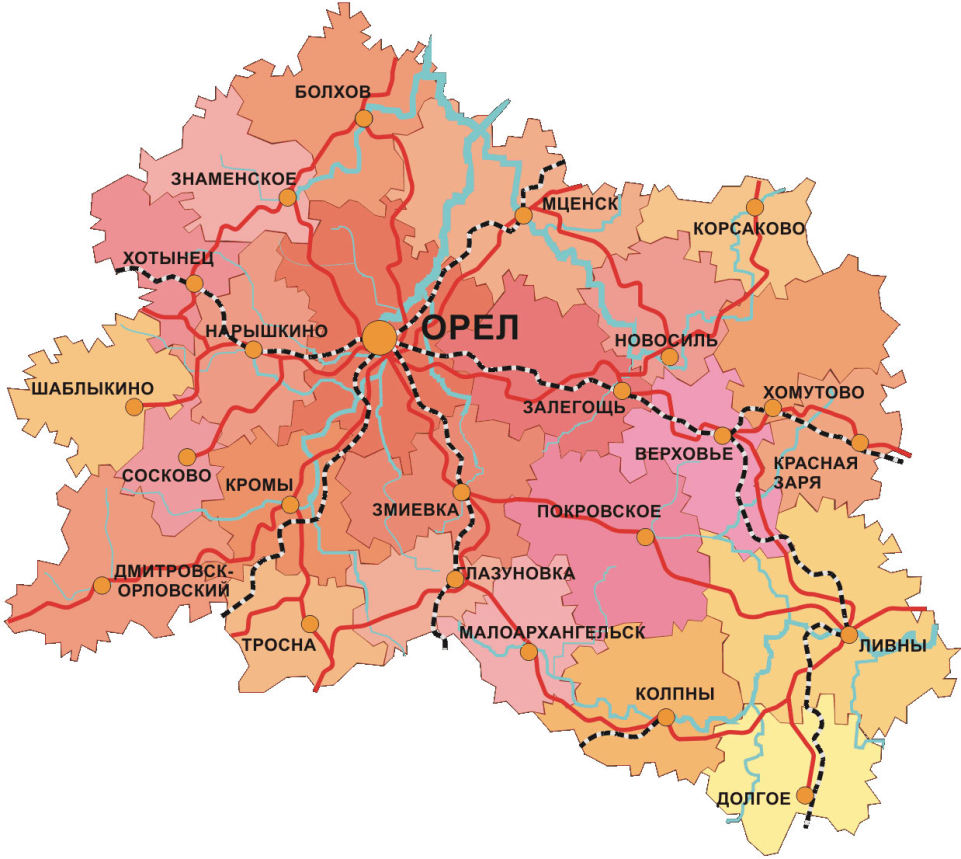 24 муниципальных района, 17 городских поселений, 223 сельских поселения.

   Экономика области имеет ярко выраженный индустриально - аграрный характер. На территории Орловской области реализуются инвестиционные проекты по созданию и развитию крупных сельскохозяйственных холдингов, модернизации перерабатывающих предприятий, строительству птицеводческих и животноводческих комплексов, новых объектов  торгово - развлекательной отрасли.
Показатели социально-экономического развития Орловской области
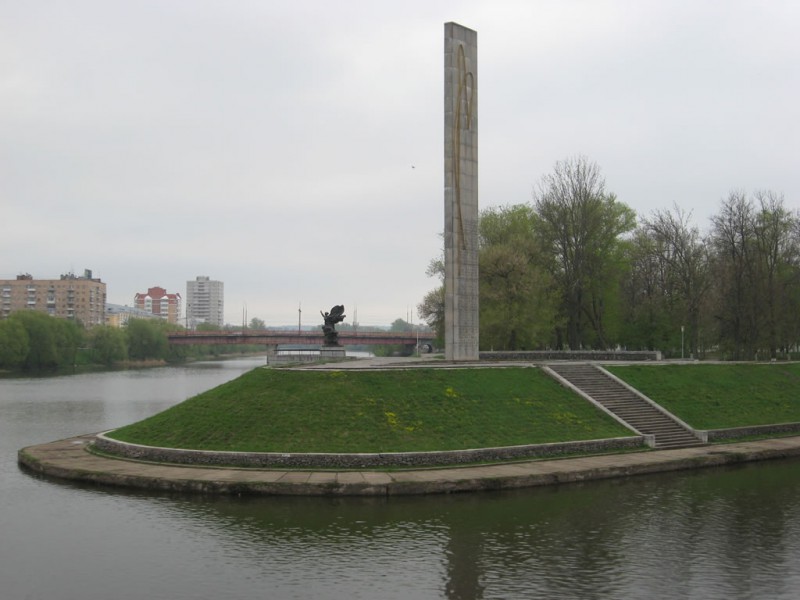 Для характеристики состояния и тенденции развития экономики региона используется комплекс показателей, таких как:

Валовой региональный продукт
Индекс промышленного производства
Объем произведенной продукции сельского хозяйства
Объем инвестиций в основной капитал
Количество субъектов малого и среднего предпринимательства
Среднемесячная номинальная начисленная заработная плата в регионе
Уровень безработицы
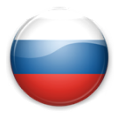 Валовой региональный продукт, млрд рублей
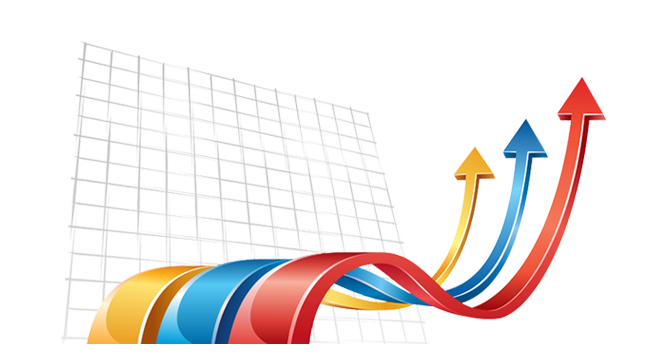 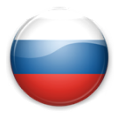 Структура валового регионального продукта в 2016 году
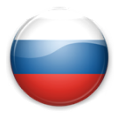 Индекс промышленного производства в % к предыдущему году
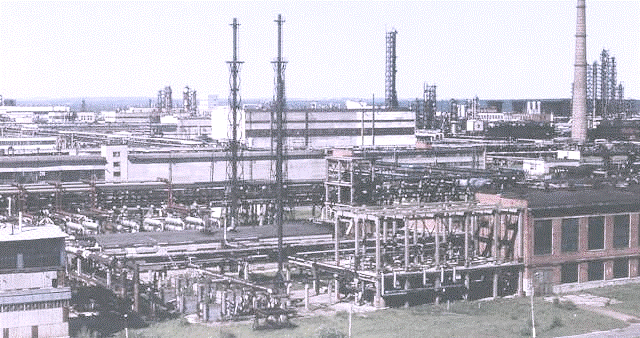 Продукция сельского хозяйства во всех категориях хозяйств (в фактически действовавших ценах, млрд рублей)
Заседание Правительства Орловской области 10 апреля 2017 годаВопросы повестки дня
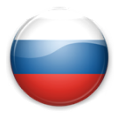 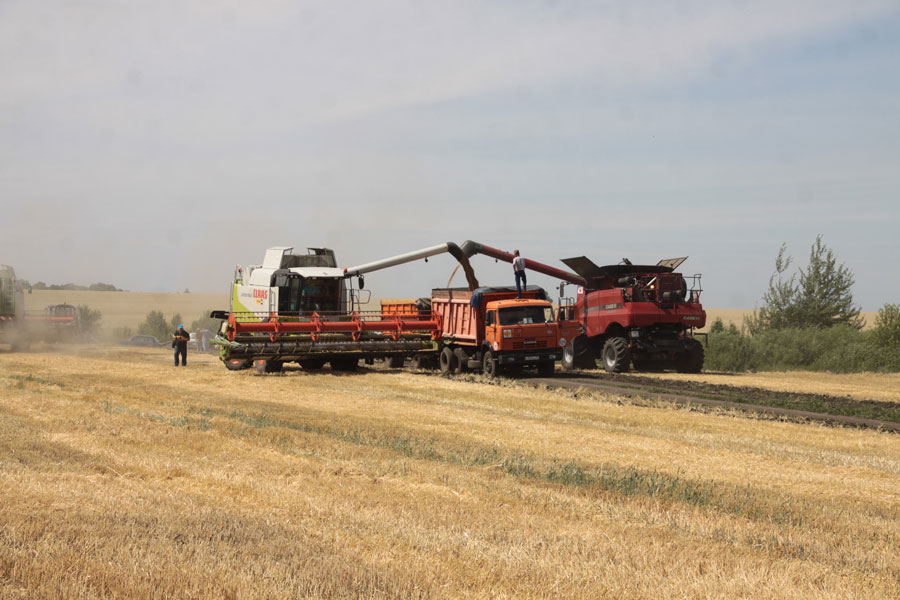 Валовой сбор зерновых и зернобобовых культур (в весе после доработки) в хозяйствах всех категорий в 2016 году, тыс. тонн
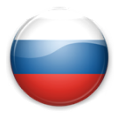 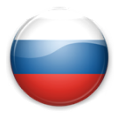 Объемы производства мяса в хозяйствах всех категорий в 2016 году, тыс. тонн
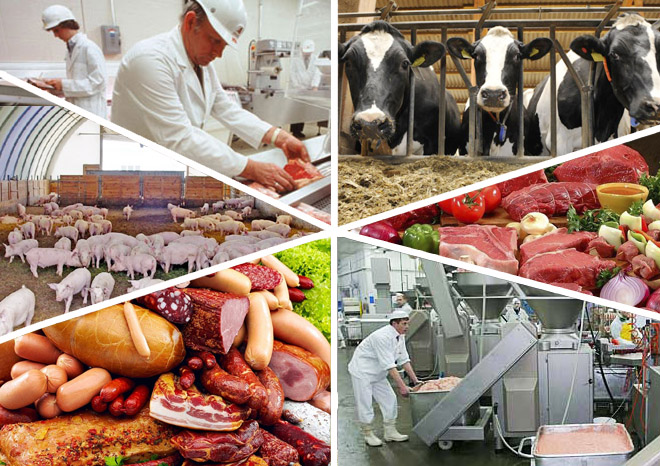 Динамика инвестиций в основной капитал на территории Орловской области, млрд рублей
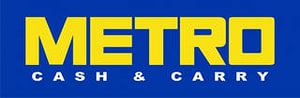 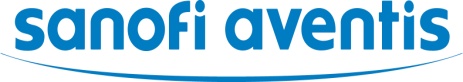 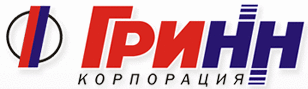 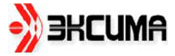 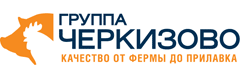 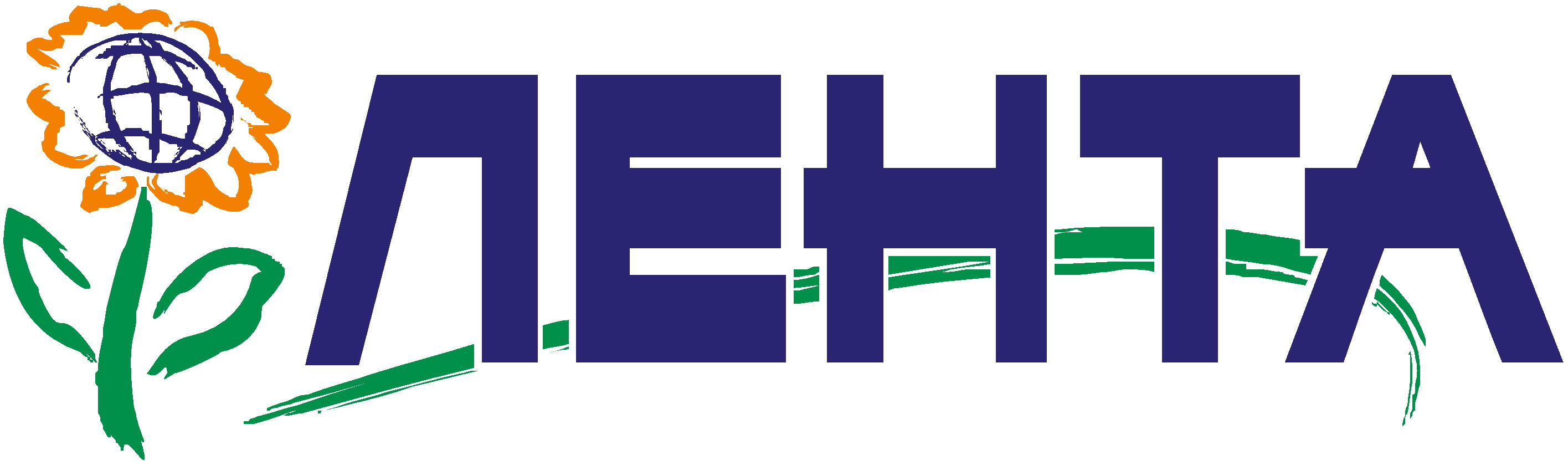 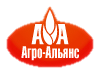 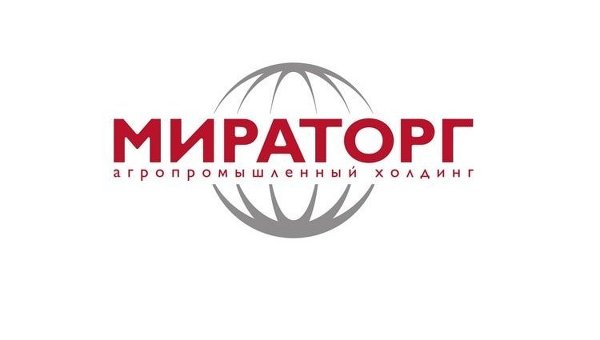 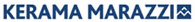 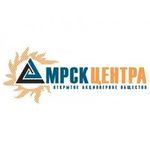 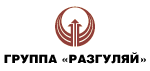 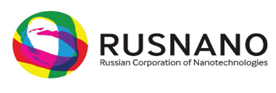 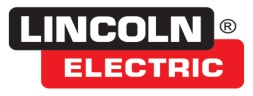 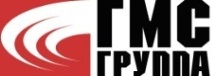 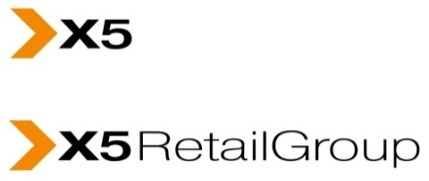 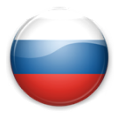 Законодательные новации 2016 года
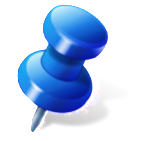 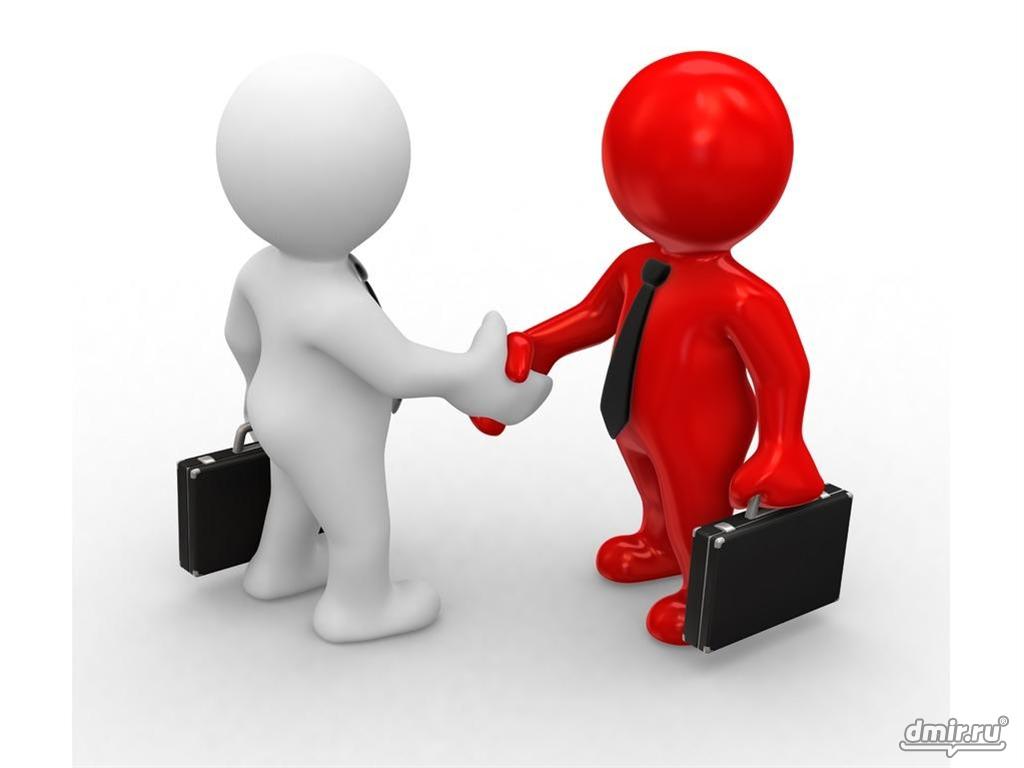 Закон Орловской области от 5 октября 2015 года № 1851-ОЗ «О государственной поддержке инвестиционной деятельности в Орловской области»
Специальный инвестиционный контракт Орловской области
С субъектом инвестиционной деятельности, принявшим на себя обязательство создать либо модернизировать и (или) освоить производство промышленной продукции на территории Орловской области, заключается  специальный инвестиционный контракт Орловской области в соответствии с порядком заключения специального инвестиционного контракта Орловской области, утверждаемым Правительством Орловской области
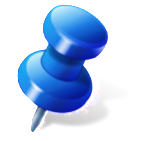 Закон Орловской области от 4 декабря 2015 года № 1884-ОЗ «Об установлении критериев, которым должны соответствовать объекты социально-культурного и коммунально-бытового назначения, масштабные инвестиционные проекты, для размещения (реализации) которых допускается предоставление земельного участка в аренду без проведения торгов»
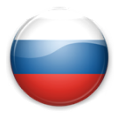 Система управления проектной деятельностью в органах власти Орловской области
Центральный проектный офис
Отдел координации проектной деятельности управления инвестиционного развития Департамента экономического развития и инвестиционной деятельности Орловской области
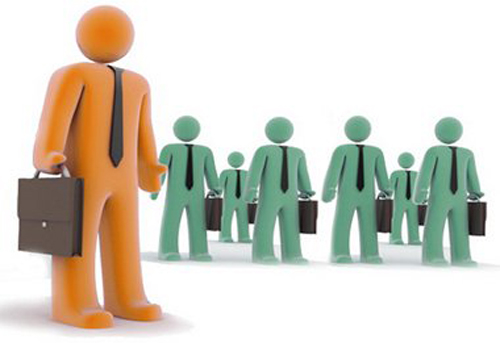 Функциональные проектные офисы, формируемые в органах власти
Заседание Правительства Орловской области 10 апреля 2017 годаВопросы повестки дня
Стандарт деятельности органов исполнительной власти Орловской области по обеспечению благоприятного инвестиционного климата в регионе
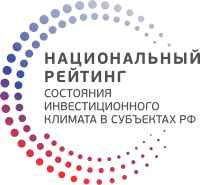 Результаты Национального рейтинга состояния инвестиционного климата в субъектах РФ в 2016 году
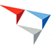 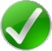 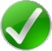 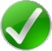 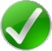 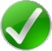 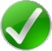 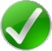 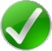 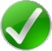 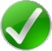 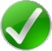 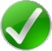 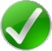 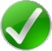 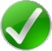 16
Заседание Правительства Орловской области 10 апреля 2017 годаВопросы повестки дня
Участие в международных выставках, форумах
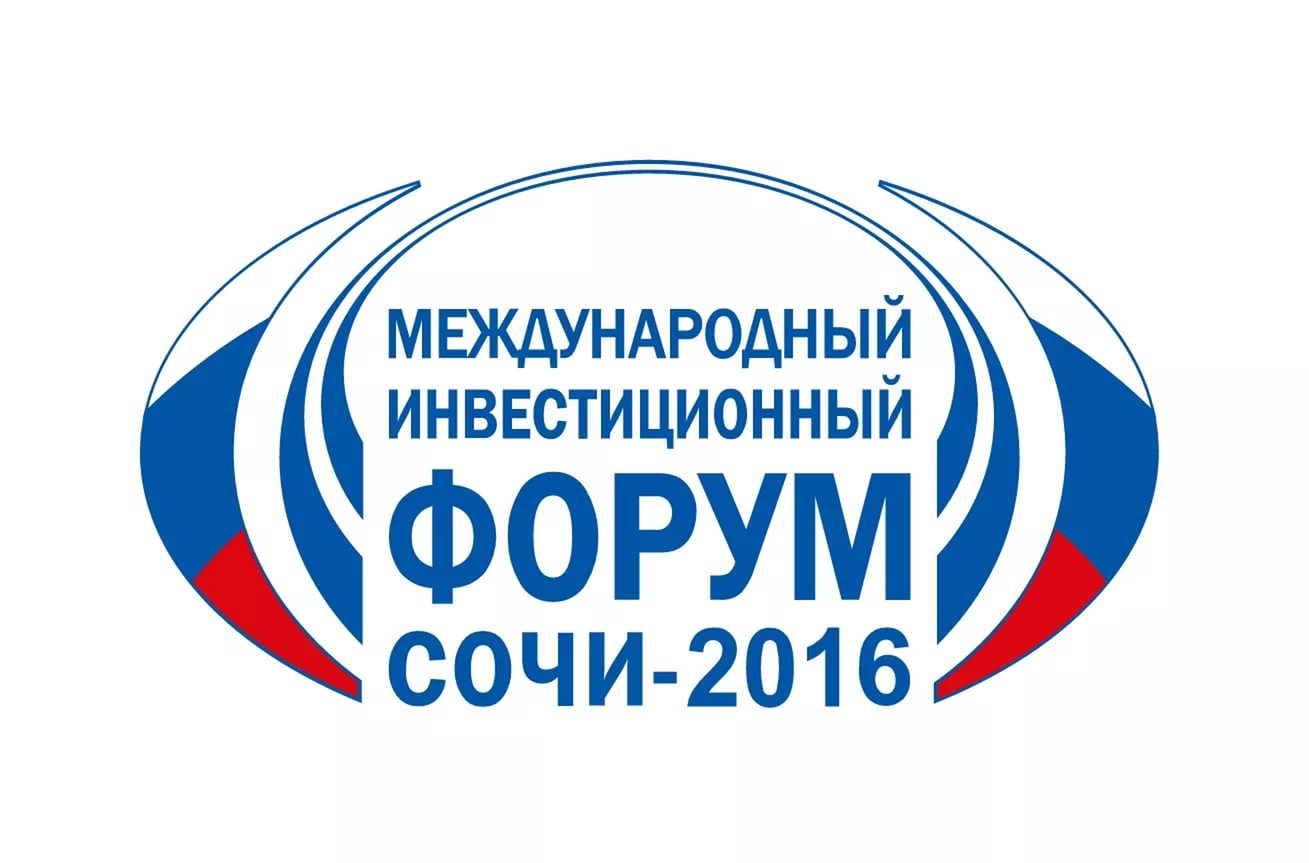 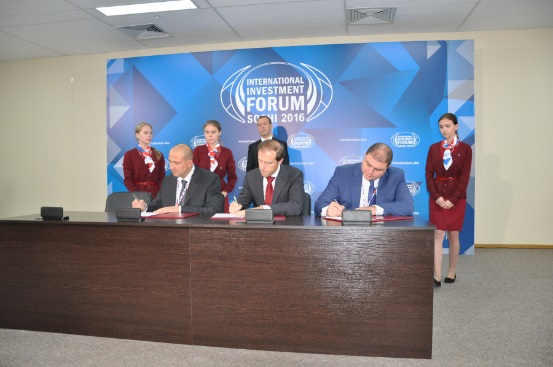 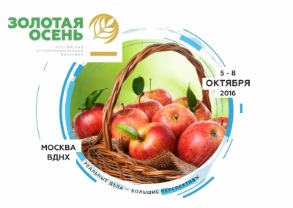 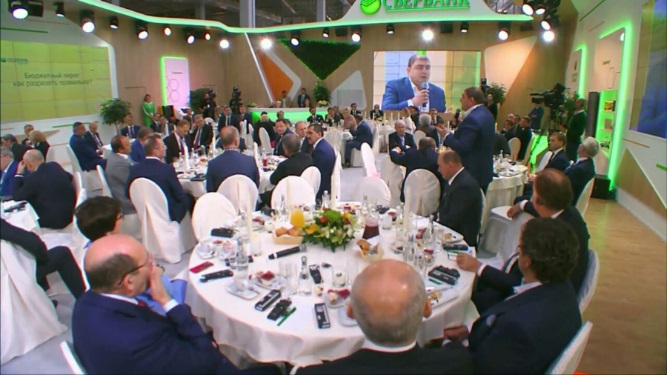 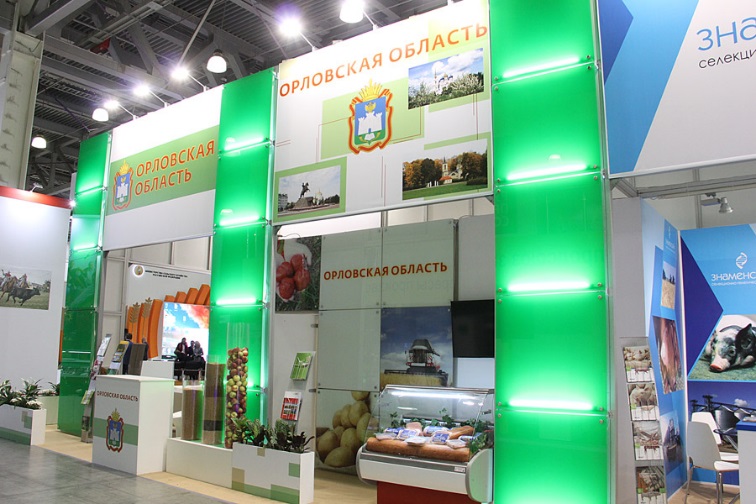 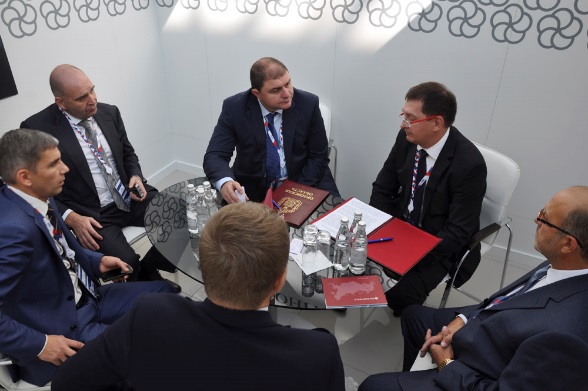 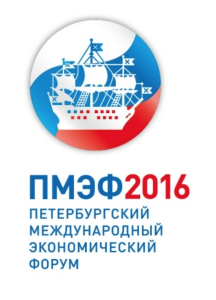 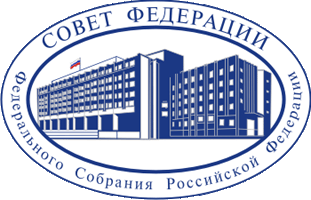 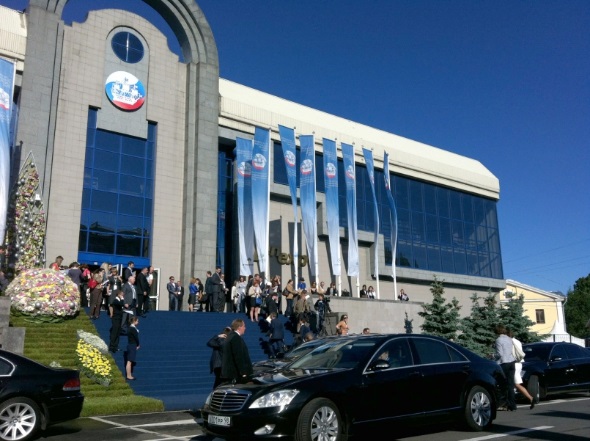 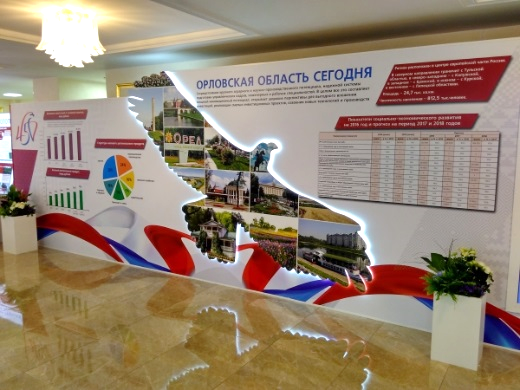 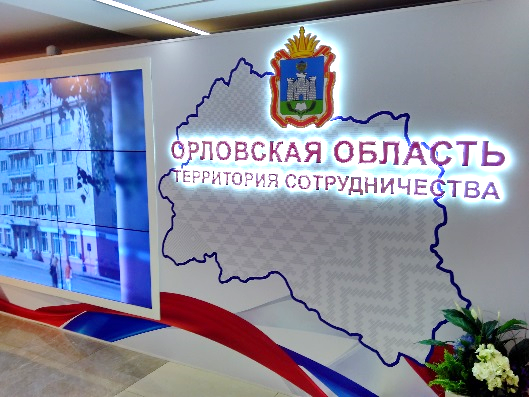 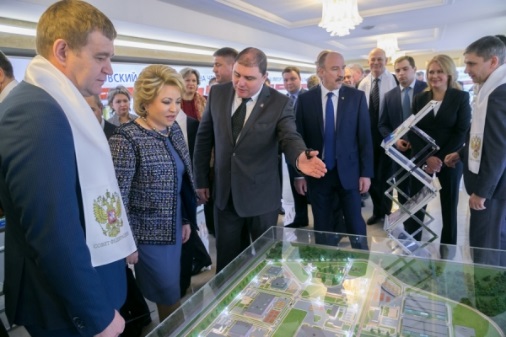 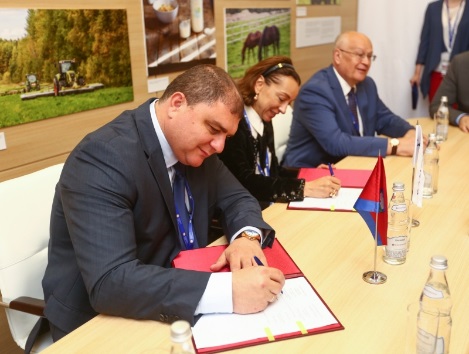 17
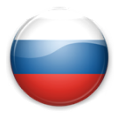 Инвестиционные проекты,
объем инвестиций в 2016 году
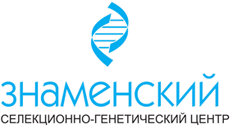 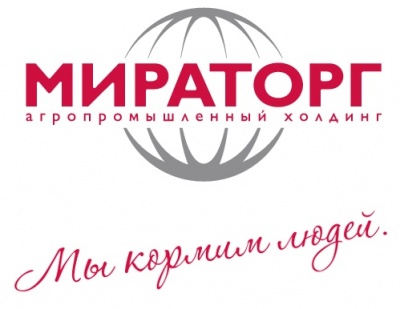 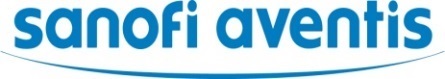 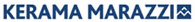 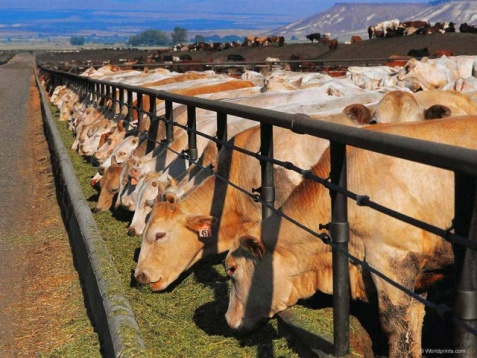 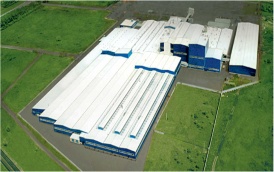 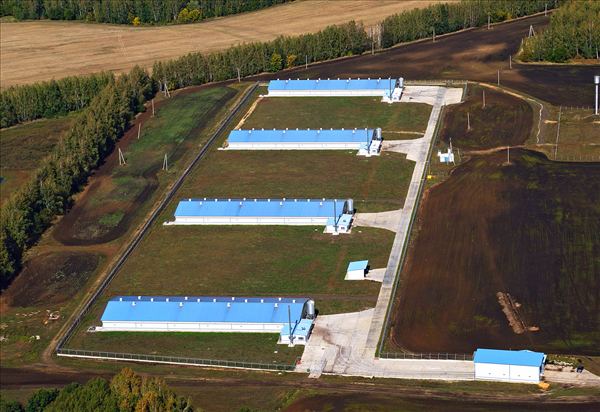 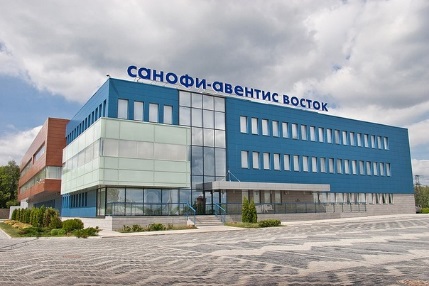 734,2 млн рублей
220,0 млн рублей
772,7 млн рублей
230,0 млн рублей
ООО «Агропромышленная 
компания «Кумир»
ООО «СтеМаЛ»
ООО «Орел-Агро-Продукт»
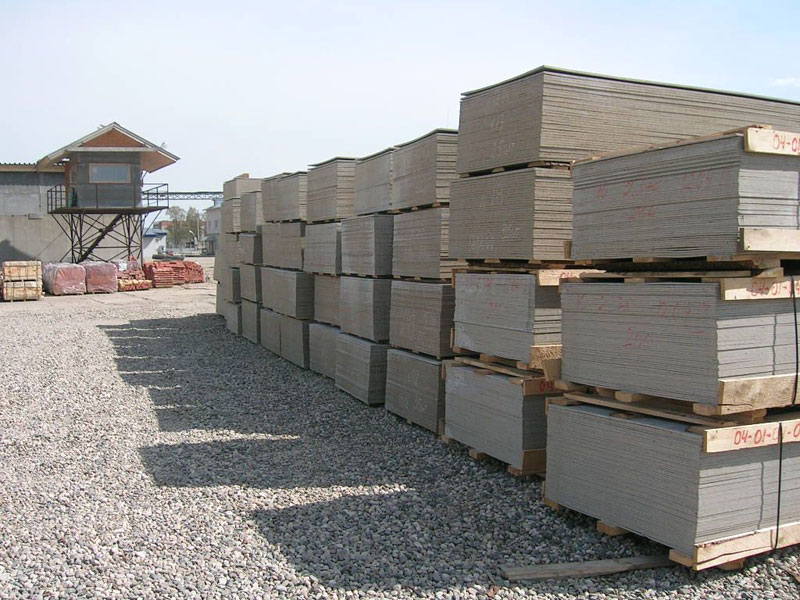 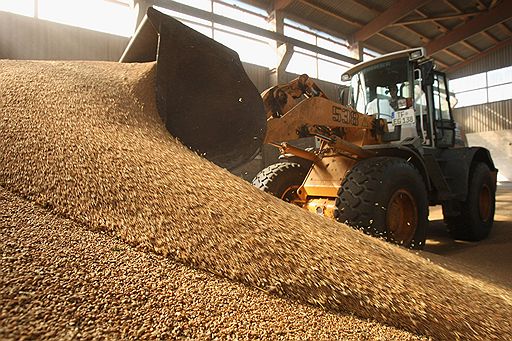 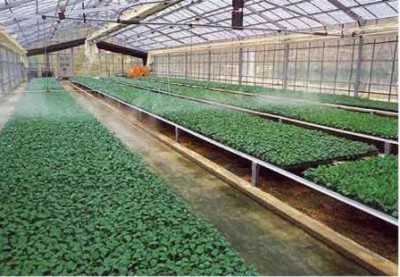 450,0 млн рублей
311,8 млн рублей
352,0 млн рублей
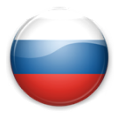 Инвестиции в социальную сферу
в 2016 году
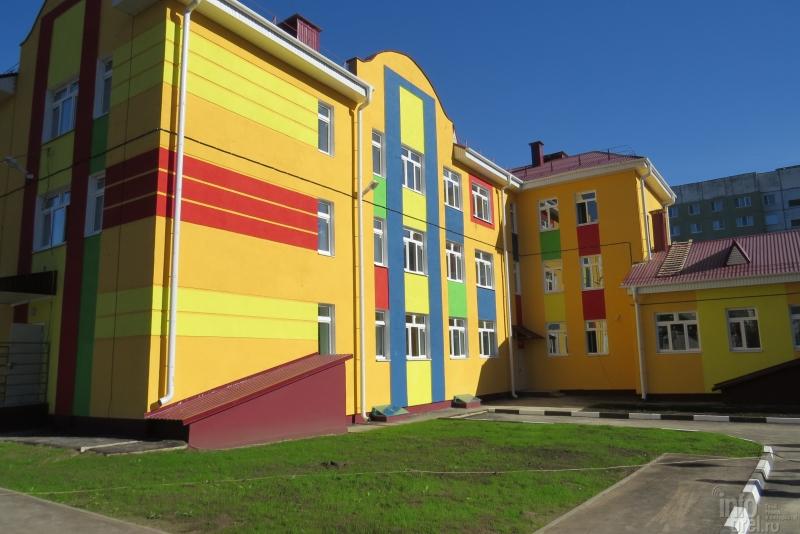 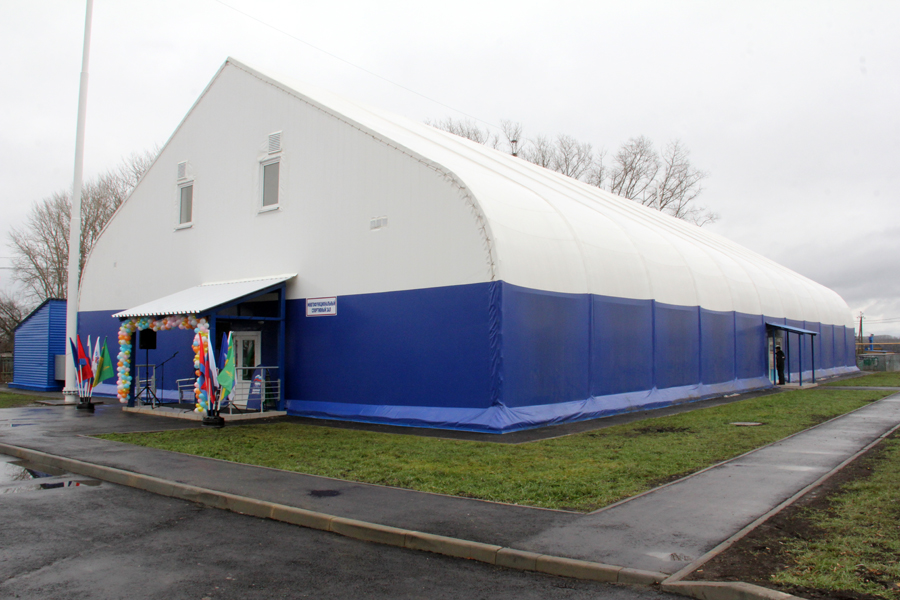 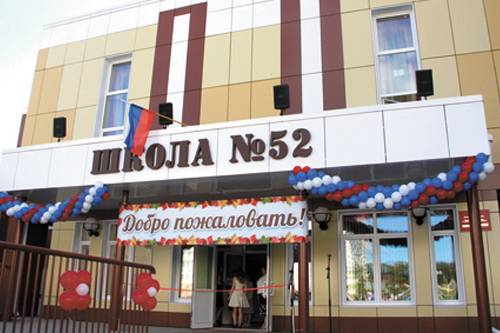 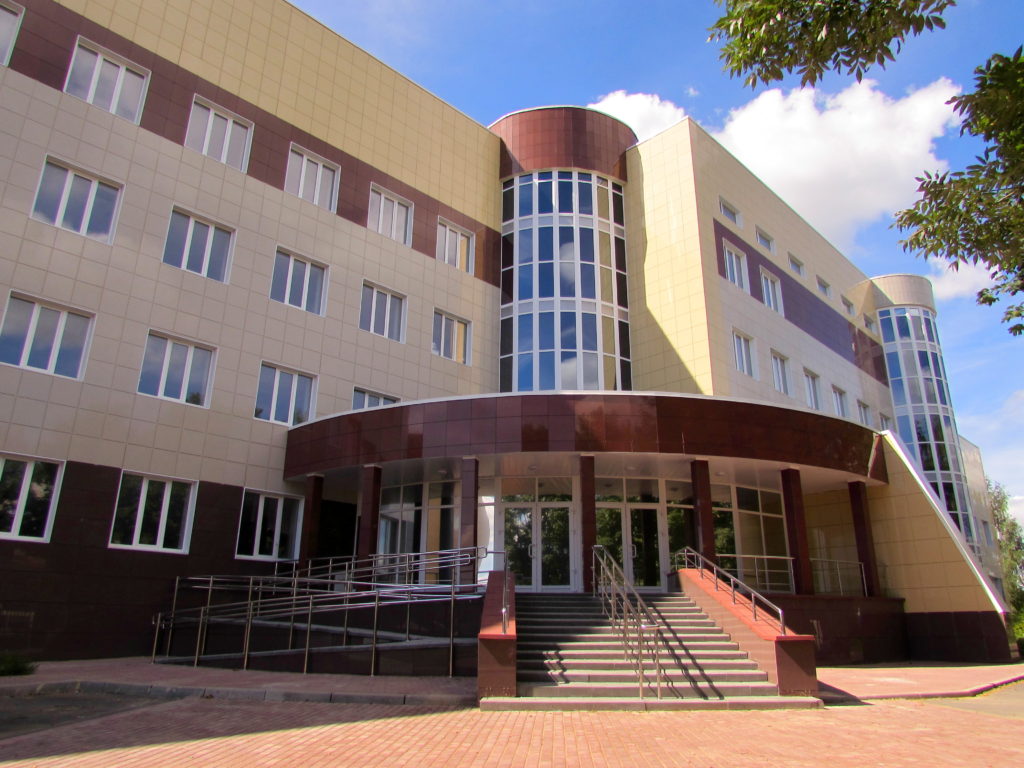 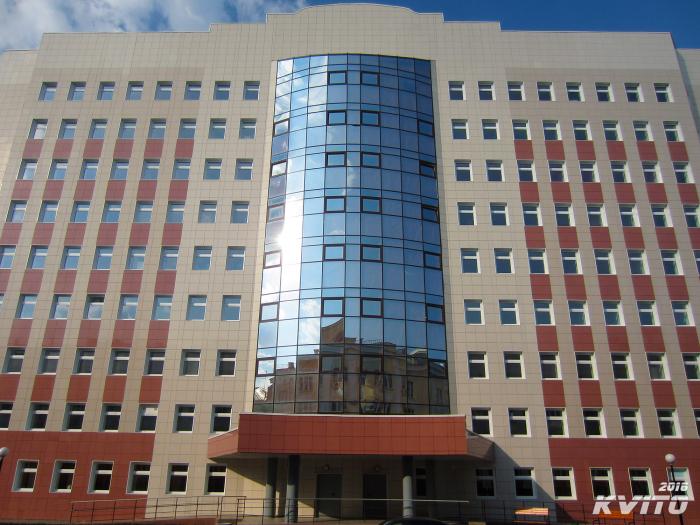 поликлинический корпус Орловского перинатального центра
параклинический корпус с консультативной поликлиникой
4 детских сада
школа в микрорайоне «Ботаника» города Орла
3 физкультурно-оздоровительных комплекса
Заседание Правительства Орловской области 10 апреля 2017 годаВопросы повестки дня
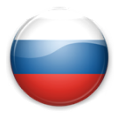 Количество субъектов малого и среднего предпринимательства, единиц
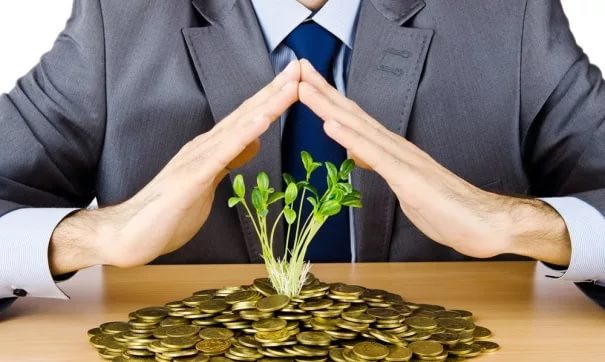 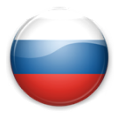 Среднемесячная номинальная начисленная заработная плата, рублей
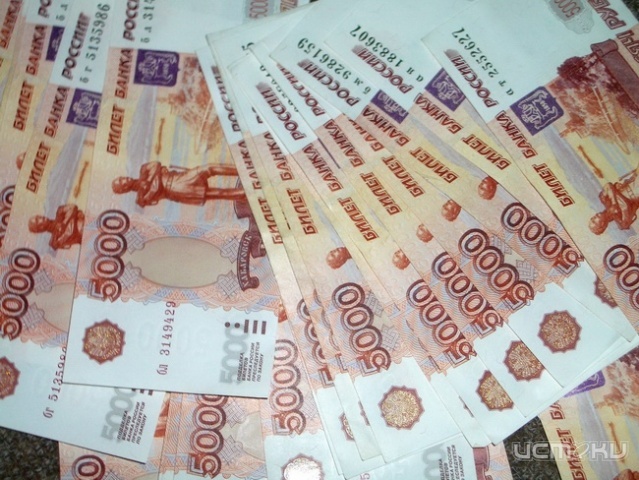 Заседание Правительства Орловской области 10 апреля 2017 годаВопросы повестки дня
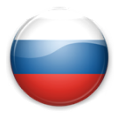 Уровень зарегистрированной безработицы (на конец года), %
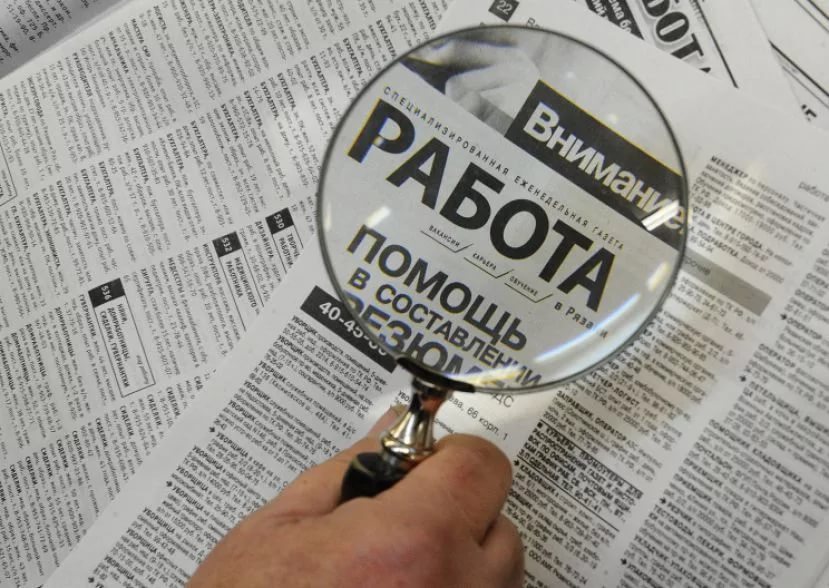 22
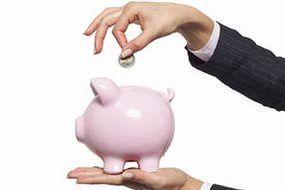 Доходы бюджета
безвозмездные и безвозвратные поступления
денежных средств в бюджет
Неналоговые доходы
- поступления от уплаты
пошлин , сборов,
штрафов, доходы от использования муниципального  имущества и др.
Налоговые доходы
Безвозмездные 
   поступления
- поступления от уплаты налогов, установленных Налоговым кодексом
Российской Федерации
- поступления от других
бюджетов бюджетной
системы (межбюджетные
трансферты),                   организаций,
граждан (кроме налоговых
и неналоговых доходов)
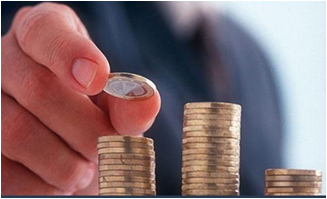 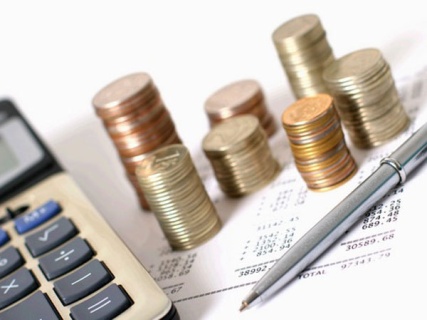 Нормативы зачисления налогов по уровням бюджета Орловской области
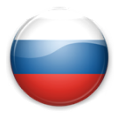 Безвозмездные  поступления
ДОТАЦИИ 
(от лат. «Dotatio» - дар, пожертвование) 
Предоставляются без определения конкретной цели    их использования
СУБСИДИИ 
(от лат. «Subsidium» - поддержка) 
Предоставляются на условиях долевого софинансирования расходов других бюджетов
СУБВЕНЦИИ 
(от лат. «Subvenire» - приходить   на помощь)  Предоставляются на финансирование «переданных» другим публично-правовым образованиям полномочий
Иные 
межбюджетные 
трансферты
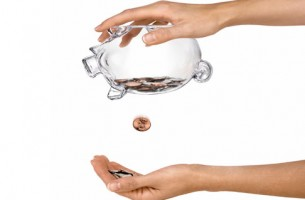 Расходы бюджета
Расходы бюджета – это выплачиваемые из бюджета денежные средства, за исключением средств, являющихся источниками финансирования дефицита бюджета. 
Формирование расходов осуществляется в соответствии с расходными обязательствами, обусловленными установленным законодательством разграничением полномочий, исполнение которых должно происходить в очередном финансовом году за счет средств соответствующих бюджетов.
Расходы бюджетов по основным функциям государства
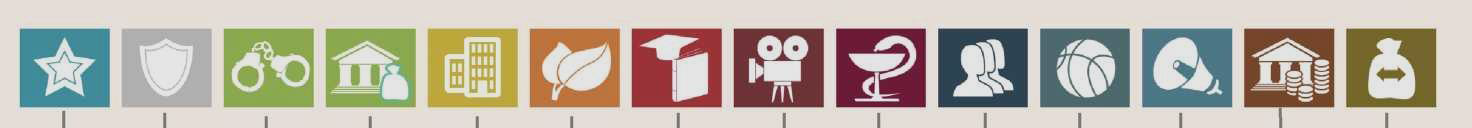 Национальная безопасность и правоохранительная деятельность
Обслуживание государственного и муниципального долга
Общегосударственные
вопросы
Охрана окружающей среды
Физическая культура и спорт
Жилищно-коммунальное хозяйство
Культура и кинематография
Средства массовой информации
Межбюджетные трансферты общего характера
Национальная оборона
Национальная экономика
Образование
Здравоохранение
Социальная политика
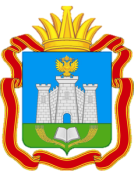 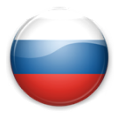 Основные показатели исполнения бюджетов           за 2014-2016 годы
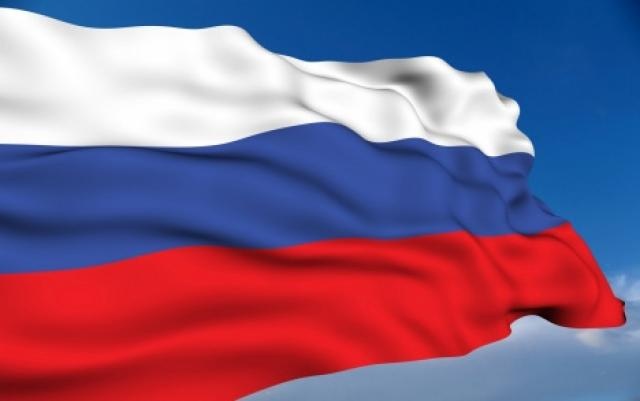 млн рублей
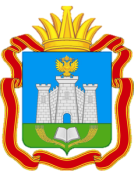 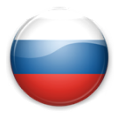 Основные показатели исполнения бюджетов субъектов Российской Федерации, входящих в Центральный федеральный округ, за 2016 год
млн рублей
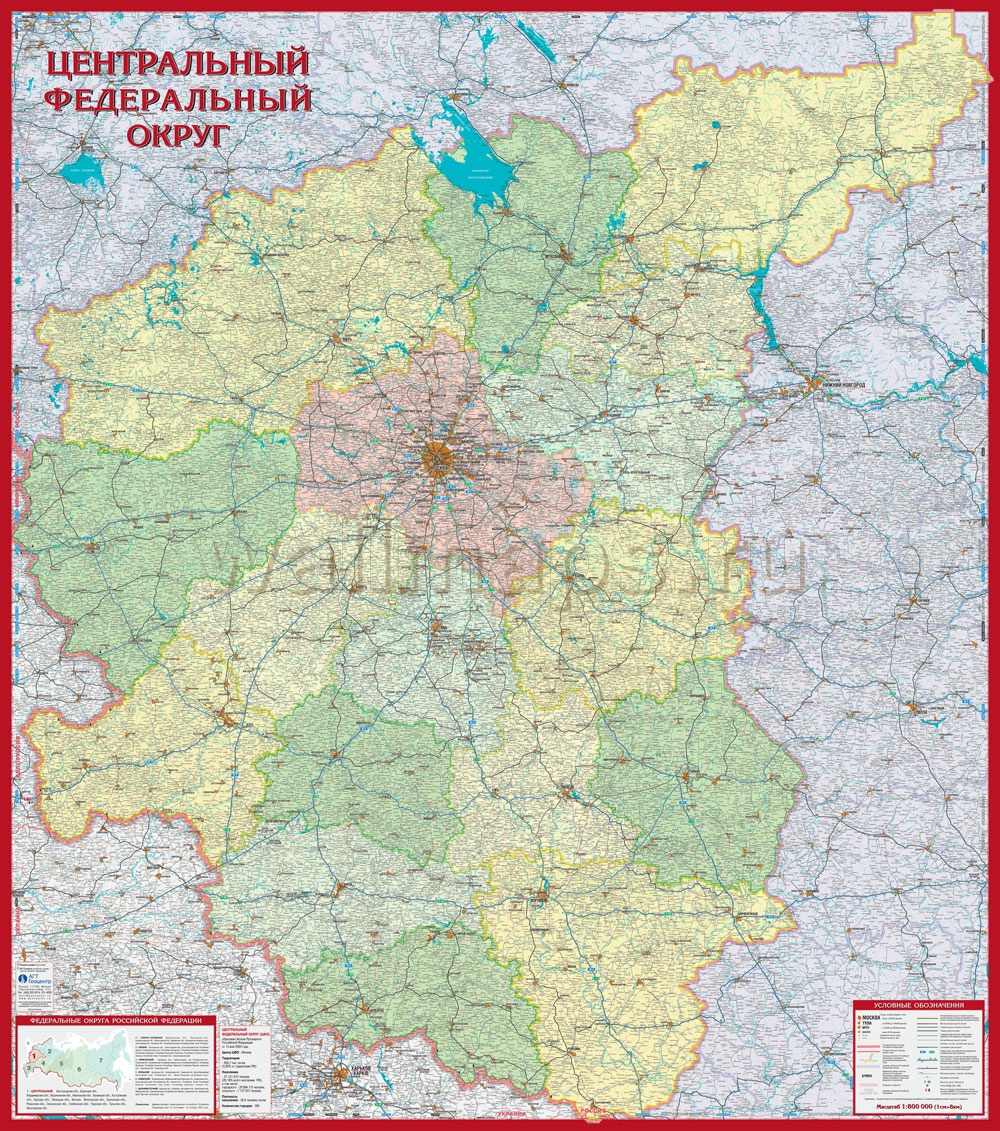 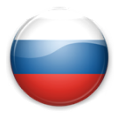 Исполнение областного бюджетаза 2014-2016 годы
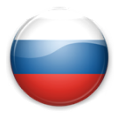 Исполнение областного бюджета по доходам за 2015-2016 годы
млн рублей
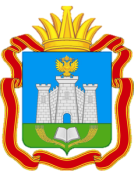 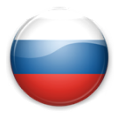 Структура налоговых и неналоговых доходов за 2016 год
16 689,9 млн
рублей
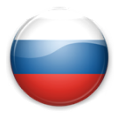 Информация о предоставленных налоговых льготах, преференциях
млн рублей
Информация об объеме выпадающих доходов за 2016 год будет размещена после предоставления отчетных форм Управления ФНС России по Орловской области
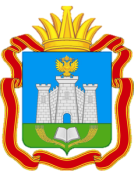 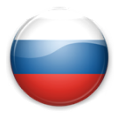 Структура безвозмездных поступлений за 2016 год
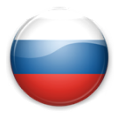 Динамика безвозмездных поступлений в областной бюджет за 2015-2016 годы
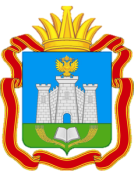 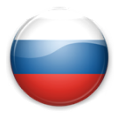 Реестр поступлений налоговых платежей в бюджет от крупных плательщиков по основным видам налогов (налог на прибыль, налог на имущество, НДФЛ)
тыс. рублей
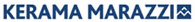 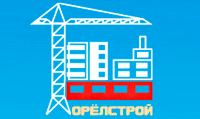 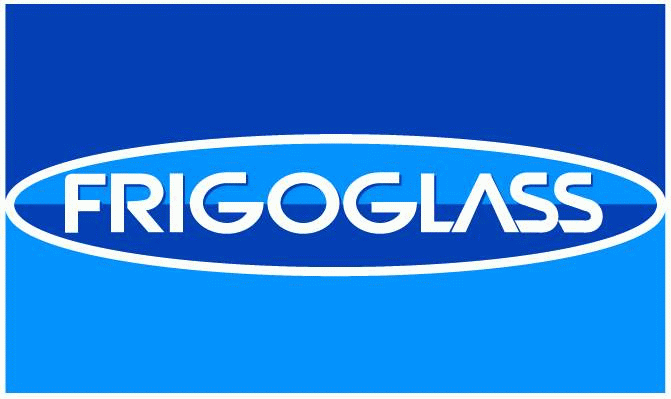 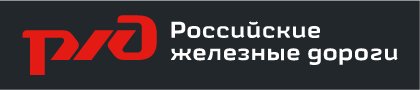 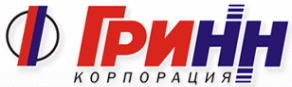 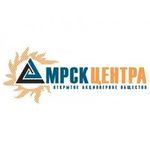 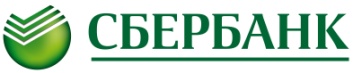 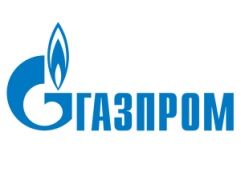 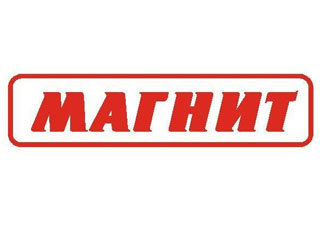 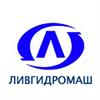 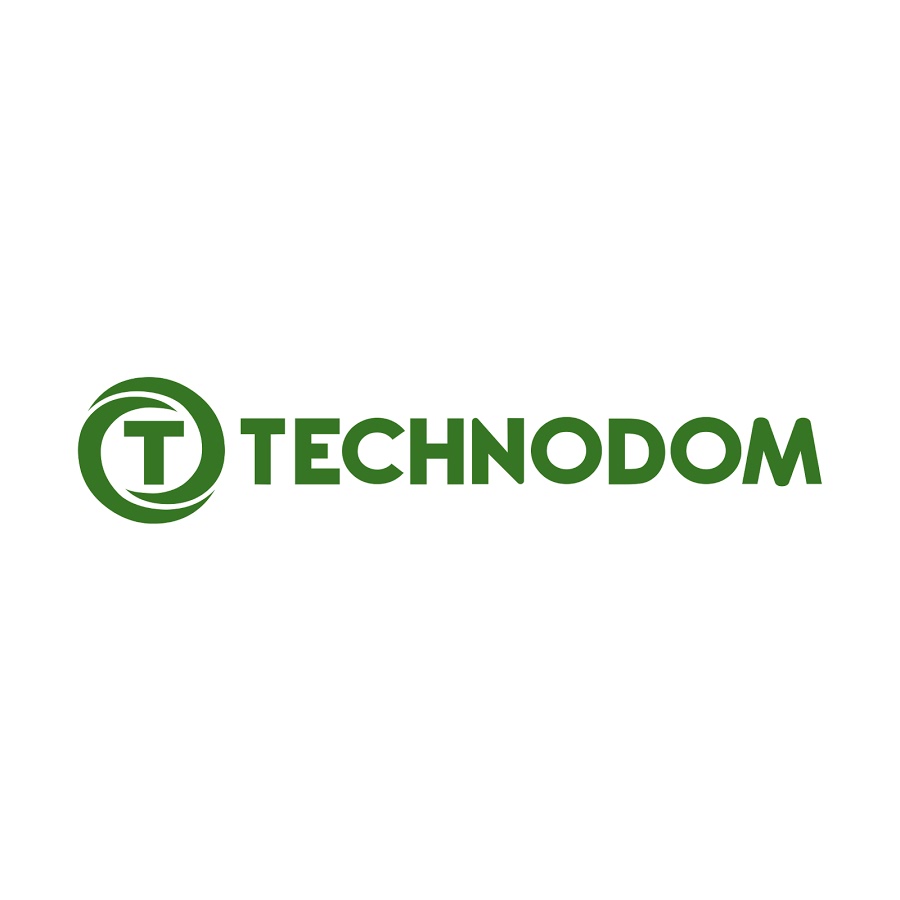 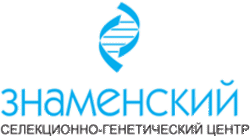 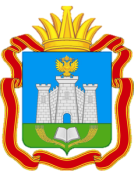 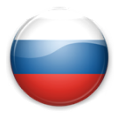 Исполнение областного бюджета по расходам за 2015-2016 годы
млн рублей
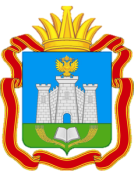 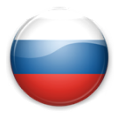 Исполнение областного бюджета по расходам за 2015-2016 годы
млн рублей
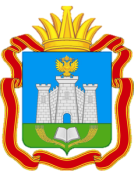 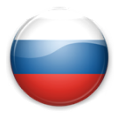 Исполнение областного бюджета по расходам за 2015-2016 годы
млн рублей
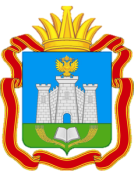 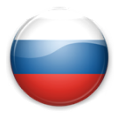 Исполнение областного бюджета по расходам за 2015-2016 годы
млн рублей
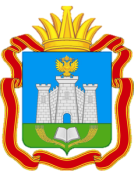 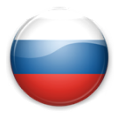 Исполнение областного бюджета по расходам за 2015-2016 годы
млн рублей
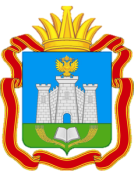 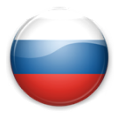 Динамика исполнения расходов областного бюджета за 2015-2016 годы
млн рублей
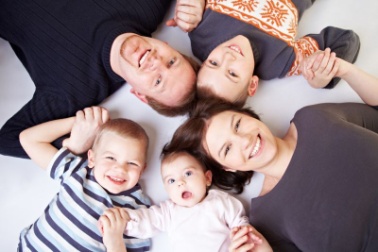 Публичные нормативныеобязательства
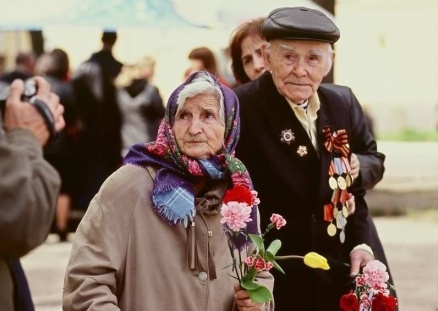 Меры социальной поддержки отдельных категорий граждан
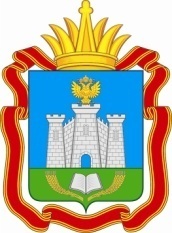 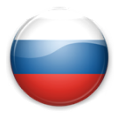 Расходы на реализацию «майских» Указов Президента РФ на территории Орловской области в динамике
млн рублей
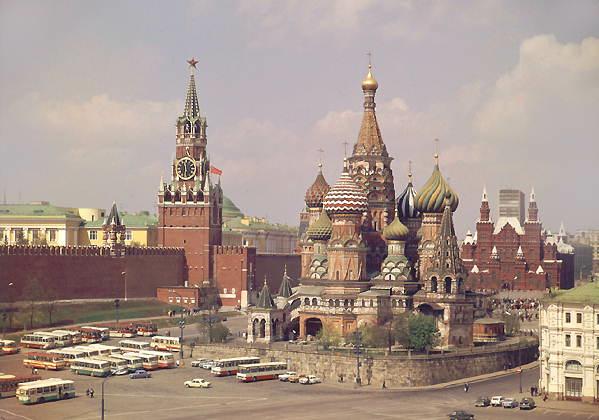 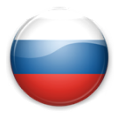 Уровень заработной платы в учреждениях бюджетной сферы
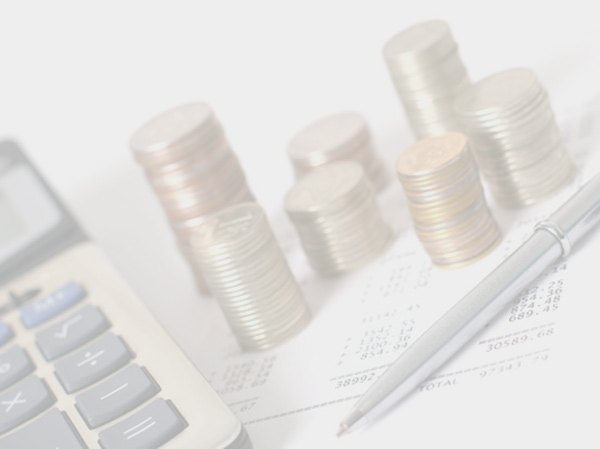 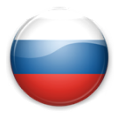 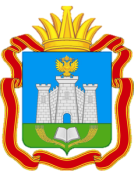 Информация об исполнении государственных программ в 2016 году
млн рублей
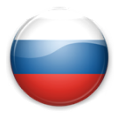 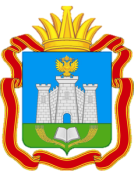 Исполнение государственных программ Орловской области в 2016 году
К реализации в 2016 году приняты 26 государственных программ Орловской области. В отчетном году осуществлялось финансирование из средств областного и федерального бюджетов 25 государственных программ. Реализация государственной программы Орловской области «Развитие промышленности Орловской области» в 2016 году осуществлялась за счет внебюджетных источников.
        Результаты реализации государственных программ количественно определены целевыми индикаторами и показателями. Достижение запланированных значений индикаторов и показателей реализации свидетельствует о решении задач и достижении целей государственных программ в отчетном году.
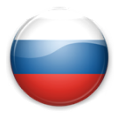 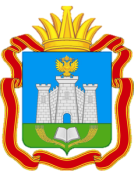 Исполнение государственных программ Орловской области в 2016 году
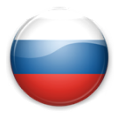 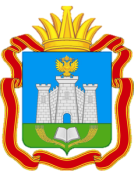 Исполнение государственных программ Орловской области в 2016 году
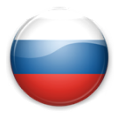 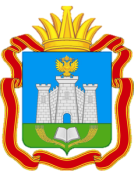 Исполнение межведомственной инвестиционной программы в 2016 году
В 2016 году финансирование капитального строительства и капитального ремонта в рамках межведомственной инвестиционной программы составило 1 423,3 млн рублей, в том числе за счет средств федерального бюджета – 701,3 млн рублей, за счет средств областного бюджета – 722,0 млн рублей.
         По итогам реализации программы за 2016 год введены в эксплуатацию:
 Параклинический корпус с консультативной поликлиникой детской областной клинической больницы, финансирование в 2016 г. – 10,0 млн рублей;
 Школа в микрорайоне «Ботаника» г. Орел на 550 мест, финансирование в 2016 г. – 197,2 млн рублей;
Общеобразовательные школы
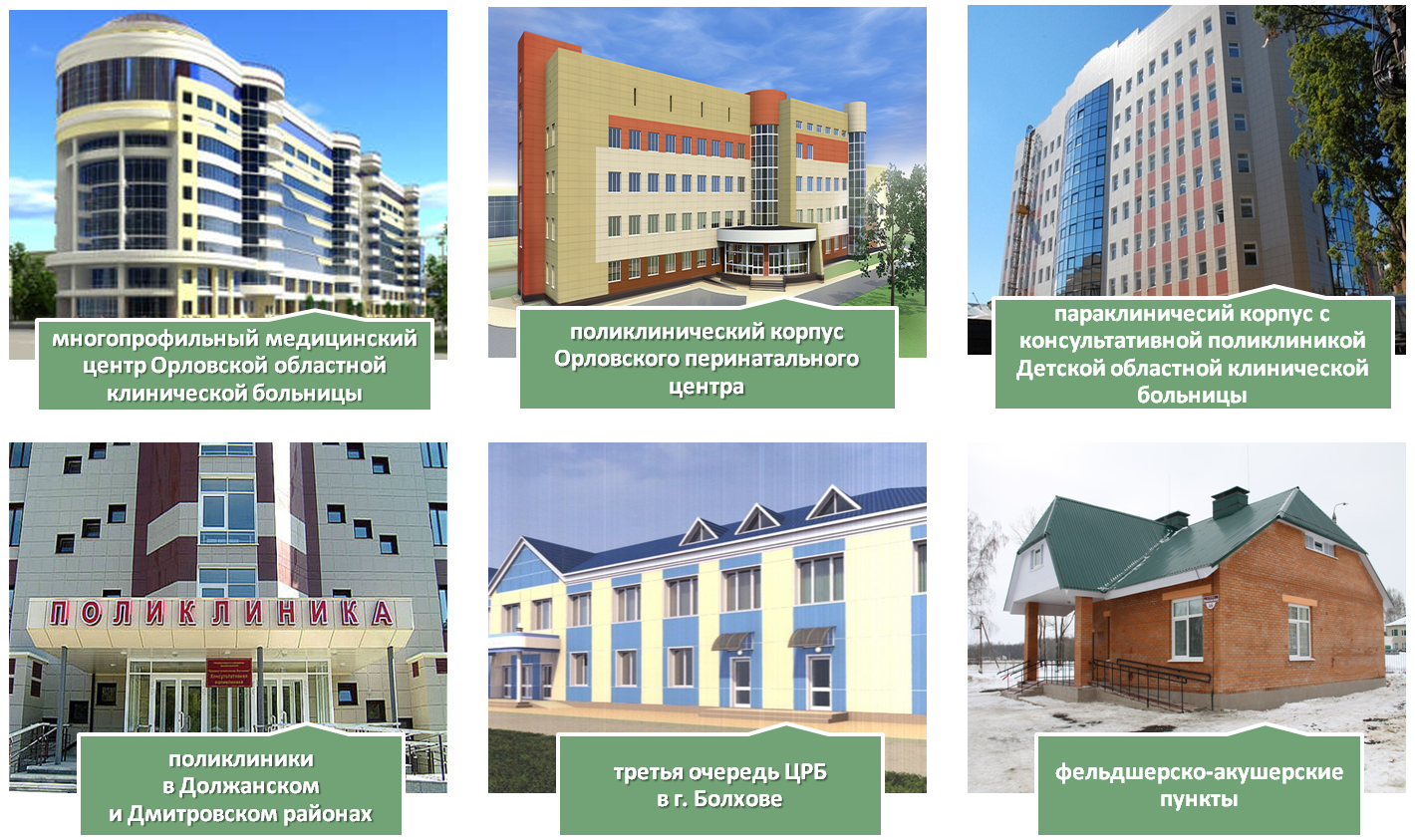 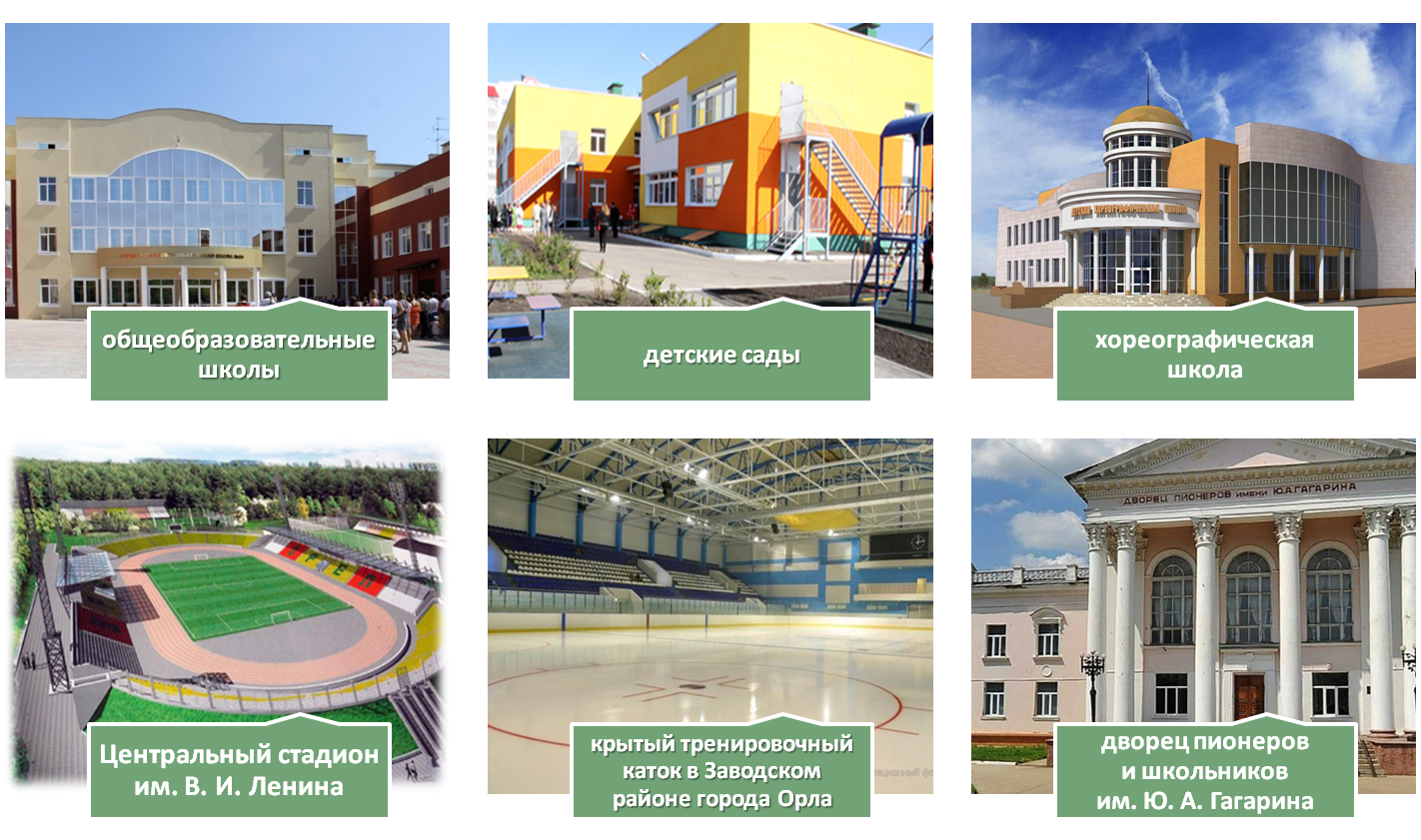 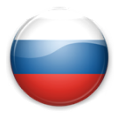 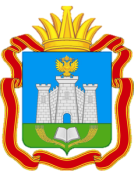 Исполнение межведомственной инвестиционной программы в 2016 году
Реконструкция набережных
Орловский государственный театр для детей и молодежи «Свободное пристранство»
- Центральный стадион им. В. И. Ленина, финансирование в 2016 г. –               0,1 млн рублей;
 Орловский государственный театр для детей и молодежи «Свободное пространство», финансирование в 2016 г. – 18,6 млн рублей;
 Автомобильная дорога на ул. Раздольная, реконструкция улиц и проездов в Советском районе г. Орла, финансирование в 2016 г. – 181,6 млн рублей;
 Набережные р. Оки и р. Орлик, финансирование в 2016 г. – 39,2 млн рублей;
 Поликлинический корпус Орловского перинатального центра (Центр планирования семьи), финансирование в 2016 г. – 3,8 млн рублей;
Строительство автомобильных
дорог
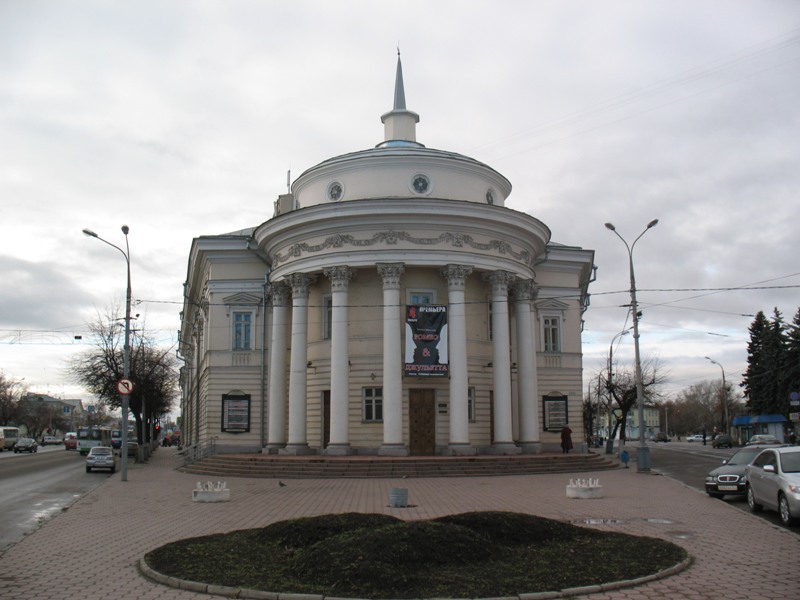 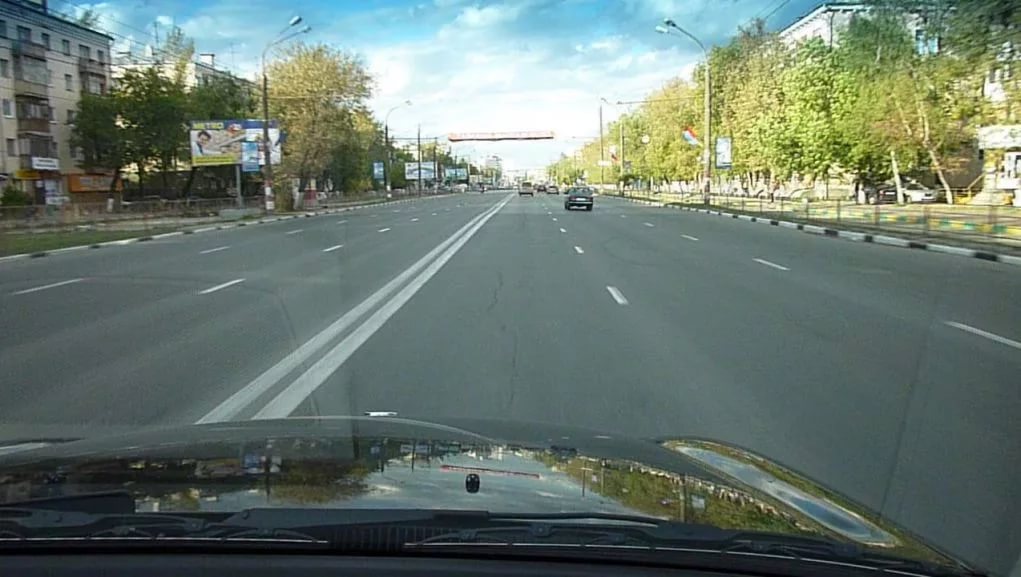 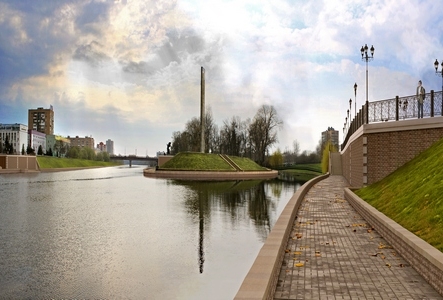 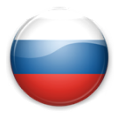 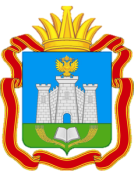 Исполнение межведомственной инвестиционной программы в 2016 году
Физкультурно-оздоровительные комплексы
Реконструкция объекта «Спортивный комплекс (учебно-спортивный центр)»
- Реконструкция объекта «Спортивный комплекс (учебно-спортивный центр)» г. Орел, финансирование в 2016 г. – 121,0 млн рублей;
 Строительство Детских садов в г. Орле, Хотынецком и Краснозоренском районе, финансирование в 2016 г. – 72,3 млн рублей;
 Физкультурно-оздоровительные комплексы в муниципальных районах – 14,9 млн рублей;
 Реконструкция здания БОУ ОО ДОД «СДЮСШОР № 3» г. Орла, финансирование в 2016 г. – 16,5 млн рублей
Детские сады
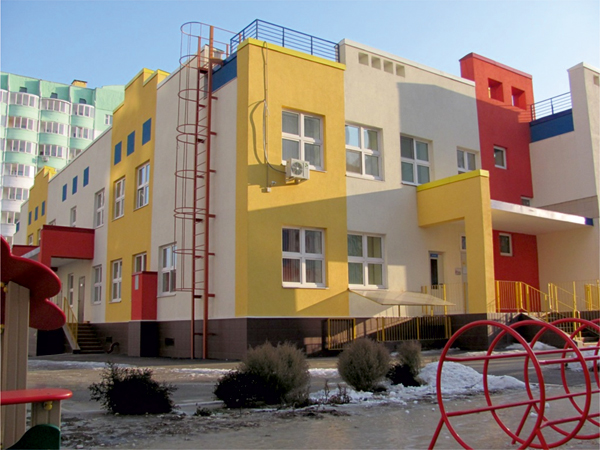 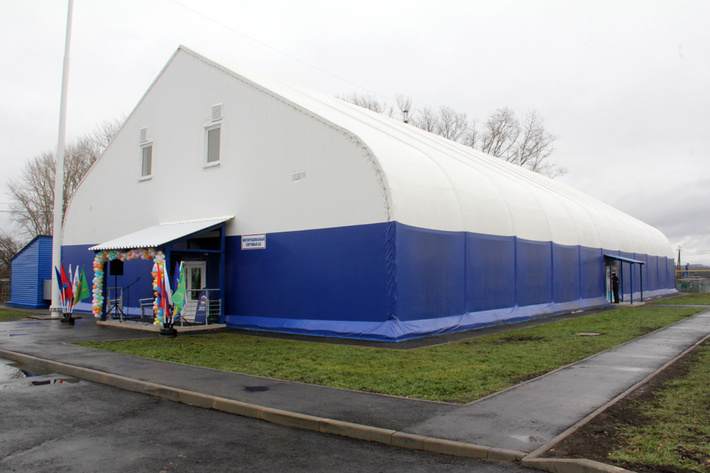 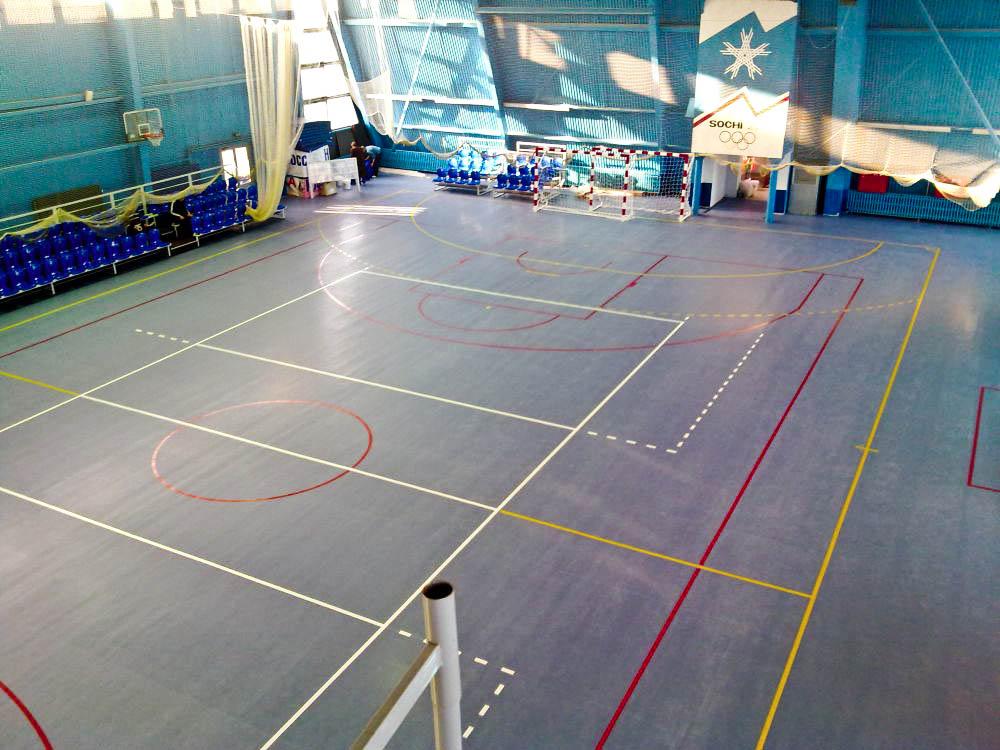 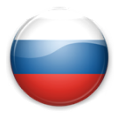 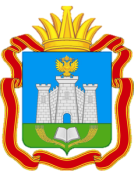 Динамика исполнения Дорожногофонда Орловской области за 2015-2016 годы
млн рублей
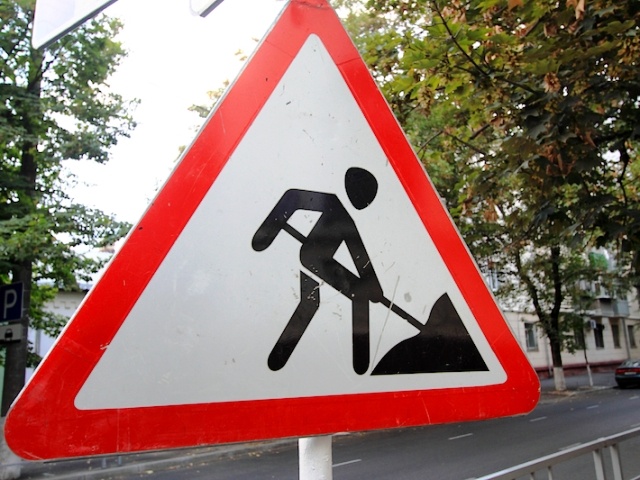 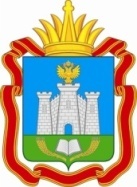 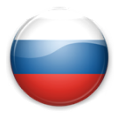 млн рублей
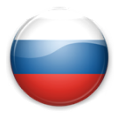 Сокращение неравенства бюджетной обеспеченности при расчете дотации на выравнивание бюджетной обеспеченности муниципальных районов (городских округов) Орловской области
При распределении дотации на выравнивание бюджетной обеспеченности муниципальных районов (городских округов) Орловской области в 2016 году устранено неравенство подушевой бюджетной обеспеченности, которое составляло 5,1 раза
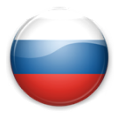 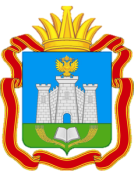 Динамика государственного долга Орловской области
млн рублей
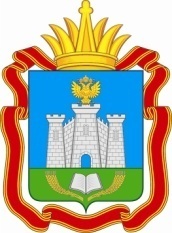 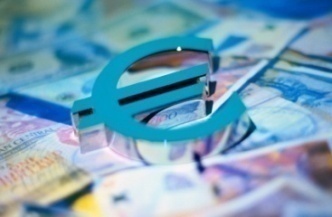 Структура государственного долга Орловской области      15 795,5 млн рублей
Предельный объем государственного долга на 2016 год составляет 18 599,5 млн рублей; верхний предел внутреннего государственного долга Орловской области на 1 января 2017 года составляет  18 599,5 млн рублей
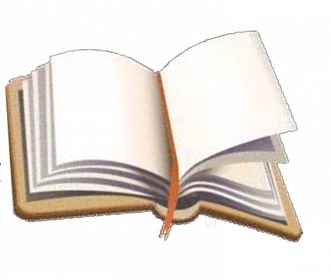 ГЛОССАРИЙ
А
Администратор доходов бюджета 
Орган государственной власти (местного самоуправления), орган управления государственным внебюджетным фондом, Центральный банк Российской Федерации, казенное учреждение, осуществляющий(ее): - контроль за правильностью исчисления, - полнотой и своевременностью уплаты, - начисление, - учет, - взыскание, - принятие решений о возврате (зачете) излишне уплаченных (взысканных) платежей, пеней и штрафов по ним, являющихся доходами бюджетов бюджетной системы РФ.

Администратор источников финансирования дефицита бюджета Орган государственной власти (местного самоуправления), орган управления государственным внебюджетным фондом, иная организация, имеющий(ая) право осуществлять операции с источниками финансирования дефицита бюджета.

Б 
Бюджет 
Фонд денежных средств, предназначенный для финансирования функций государства (федеральный и региональный уровень) и местного самоуправления (местный уровень). 
2. Представляет собой главный финансовый документ страны (региона, муниципалитета, поселения), утверждаемый органом законодательной власти соответствующего уровня управления.
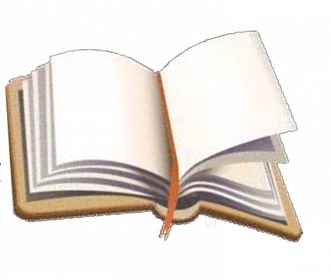 ГЛОССАРИЙ
Бюджет консолидированный 
Свод бюджетов бюджетной системы Российской Федерации на соответствующей территории (за исключением бюджетов государственных внебюджетных фондов). Консолидированным может быть бюджет на местном уровне (свод бюджета муниципального образования и бюджетов входящих в него поселений), региональном (свод бюджета субъекта Российской Федерации и бюджетов входящих в него муниципальных образований), федеральном (свод всех бюджетов бюджетной системы Российской Федерации). 

Бюджет муниципального образования 
Фонд денежных средств, предназначенный для финансирования функций, отнесенных к предметам ведения местного самоуправления. 
Основной финансовый документ муниципального образования, поселения на текущий             финансовый год, принимаемый представительным органом местного самоуправления.

Бюджетная классификация
Группировка доходов и расходов бюджетов всех уровней бюджетной системы РФ, а также источников финансирования дефицитов этих бюджетов, используемая для составления и исполнения бюджетов.
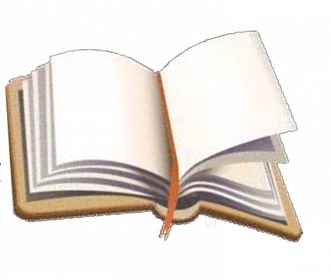 ГЛОССАРИЙ
Бюджетная роспись 
Документ, который составляется и ведется: - Главным распорядителем бюджетных средств – в целях исполнения бюджета в части расходов; - Главным администратором источников финансирования дефицита бюджета - в целях исполнения бюджета в части источников финансирования дефицита бюджета.

Бюджетная система Российской Федерации 
Совокупность всех бюджетов в РФ: федерального, региональных, местных, государственных внебюджетных фондов. 

Бюджетная смета 
Документ, устанавливающий лимиты бюджетных обязательств казенного учреждения. Бюджетная смета представлена в разрезе кодов бюджетной классификации расходов. 

Бюджетное обязательство 
Расходные обязательства, подлежащие исполнению в соответствующем финансовом году. 

Бюджетные ассигнования 
Предельные объемы денежных средств, предусмотренные в соответствующем финансовом году для исполнения бюджетных обязательств.
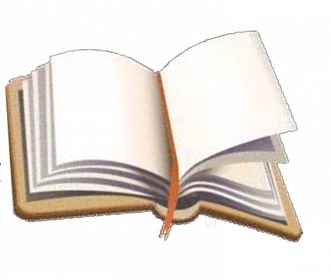 ГЛОССАРИЙ
Бюджетный процесс 
Деятельность по подготовке проектов бюджетов, утверждению и исполнению бюджетов, контролю за их исполнением, осуществлению бюджетного учета, составлению, внешней проверке, рассмотрению и утверждению бюджетной отчетности.

Бюджет субъекта Российской Федерации 
Фонд денежных средств субъекта РФ. Бюджет субъекта РФ может быть: - собственно    бюджет региона – фонд денежных средств, предназначенный для финансирования функций, отнесенных к предметам ведения субъекта РФ; - консолидированный – включает в себя бюджет региона и бюджеты муниципальных образований, входящих в состав данного региона. 
Основной финансовый документ региона на текущий финансовый год, имеющий силу закона.

Бюджет федеральный 
Фонд денежных средств, предназначенный для финансирования функций, отнесенных к предметам ведения государства. 
Основной финансовый документ страны на текущий финансовый год, имеющий силу закона.
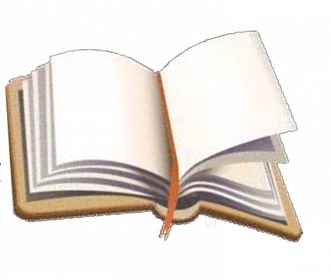 ГЛОССАРИЙ
В
Ведомственная структура расходов бюджета 
Распределение бюджетных средств по главным распорядителям бюджетных средств, по разделам, подразделам, целевым статьям и видам расходов бюджетной классификации Российской Федерации. 

Внешний долг 
Долг, выраженный в иностранной валюте. В объем внешнего долга не включается долг субъектов РФ и муниципальных образований перед Российской Федерацией, выраженный в иностранной валюте. 

Внутренний долг 
Долг, выраженный в валюте РФ (рублях), а также долг субъектов РФ и муниципальных образований перед Российской Федерацией, выраженный в иностранной валюте. 

Г 
Главный администратор доходов бюджета 
Орган государственной власти (местного самоуправления), орган управления государственным внебюджетным фондом, Центральный банк Российской Федерации, казенное учреждение, имеющий(ее) в своем ведении администраторов доходов бюджета.
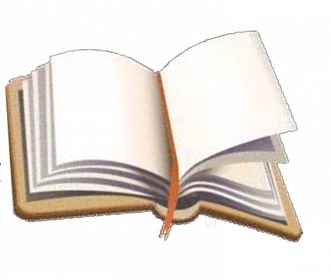 ГЛОССАРИЙ
Главный администратор источников финансирования дефицита бюджета 
Орган государственной власти (местного самоуправления), орган управления государственным внебюджетным фондом, иная организация, имеющий(ая) в своем ведении администраторов источников финансирования дефицита бюджета. 

Главный распорядитель бюджетных средств (ГРБС) 
Орган государственной власти (местного самоуправления), орган управления государственным внебюджетным фондом, или наиболее значимое учреждение науки, образования, культуры и здравоохранения, напрямую получающий(ее) средства из бюджета и наделенный правом распределять их между подведомственными распорядителями и получателями бюджетных средств. 

Государственная или муниципальная гарантия 
Вид долгового обязательства государства (муниципального образования). Предполагает обязанность государства (муниципального образования) уплатить кредитору (бенефициару) определенную денежную сумму за должника (принципала) за счет средств соответствующего бюджета при наступлении гарантийного случая. 

Государственная программа 
Система мероприятий и инструментов государственной политики, обеспечивающих в рамках реализации ключевых государственных функций достижение приоритетов и целей государственной политики в сфере социально-экономического развития и безопасности.
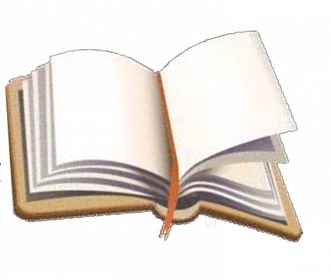 ГЛОССАРИЙ
Д 
Дефицит бюджета 
Превышение расходов бюджета над его доходами. 

Дотации 
Средства, предоставляемые одним бюджетом бюджетной системы РФ другому бюджету на безвозмездной и безвозвратной основе без указания конкретных целей использования. 

Доходы бюджета 
Поступающие от населения, организаций, учреждений в бюджет денежные средства в виде: - налогов; - неналоговых поступлений (пошлины, доходы от продажи имущества, штрафы и т.п.); - безвозмездных поступлений; - доходов от предпринимательской деятельности бюджетных организаций. Кредиты, доходы от выпуска ценных бумаг, полученные государством (органами местного самоуправления), не включаются в состав доходов. 

Е 
Единый счет бюджета 
Счет (совокупность счетов), открытый (открытых) Федеральному казначейству в учреждении Центрального банка РФ отдельно по каждому бюджету бюджетной системы РФ для осуществления операций по кассовым поступлениям в бюджет и кассовым выплатам из бюджета.
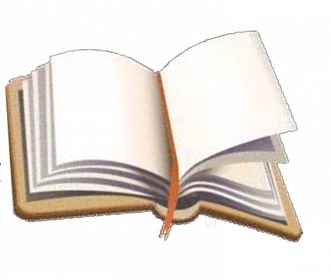 ГЛОССАРИЙ
И 
Источники финансирования дефицита бюджета 
Средства, привлекаемые в бюджет для покрытия дефицита (кредиты банков, кредиты от других уровней бюджетов, кредиты финансовых международных организаций, ценные бумаги, иные источники). 

К 
Казенное учреждение
Государственное (муниципальное) учреждение, финансовое обеспечение деятельности которого осуществляется за счет средств соответствующего бюджета на основании бюджетной сметы.

Л 
Лимиты бюджетных обязательств 
Объем прав (в денежном выражении) по принятию и исполнению казенным учреждением бюджетных обязательств в текущем финансовом году и плановом периоде. 

М 
Межбюджетные отношения 
Взаимоотношения между публично-правовыми образованиями по вопросам осуществления бюджетного процесса.
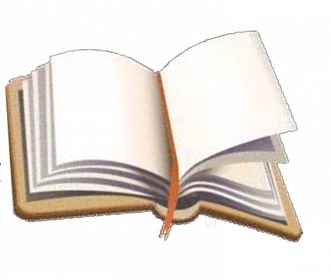 ГЛОССАРИЙ
Межбюджетные трансферты 
Средства, предоставляемые одним бюджетом бюджетной системы РФ другому бюджету.

Н
Непрограммные расходы 
Расходные обязательства, не включенные в государственные программы. 

О 
Обоснование бюджетных ассигнований 
Документ, содержащий информацию о бюджетных средствах в очередном финансовом году (очередном финансовом году и плановом периоде). 

Отчетный финансовый год 
Год, предшествующий текущему финансовому году. 

Очередной финансовый год 
Год, следующий за текущим финансовым годом. 

П 
Плановый период 
Два финансовых года, следующие за очередным финансовым годом. 

Профицит бюджета 
Превышение доходов бюджета над его расходами.
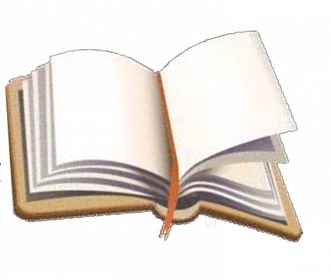 ГЛОССАРИЙ
Получатель бюджетных средств (ПБС) 
Орган государственной власти (местного самоуправления), орган управления государственным внебюджетным фондом, или находящееся в ведении ГРБС казенное учреждение, имеющий(ее) право на исполнение своих функций за счет средств соответствующего бюджета. 

Р
Распорядитель бюджетных средств (РБС) 
Орган государственной власти (местного самоуправления), орган управления государственным внебюджетным фондом, или казенное учреждение, наделенный(ое) правом распределять полученные средства бюджета между подведомственными распорядителями и получателями бюджетных средств. 

Расходное обязательство 
Обязанность публично-правового образования предоставить физическому или юридическому лицу, иному уровню бюджета, международной организации средства из соответствующего бюджета. 

Расходы бюджета 
Выплачиваемые из бюджета денежные средства.
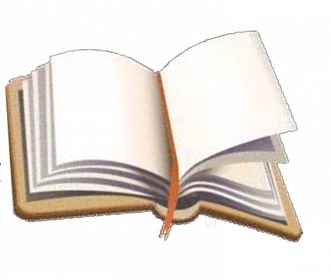 ГЛОССАРИЙ
С 
Сводная бюджетная роспись 
Документ, который составляется и ведется финансовым органом (органом управления государственным внебюджетным фондом) в целях организации исполнения бюджета по расходам бюджета и источникам финансирования дефицита бюджета. 

Т 
Текущий финансовый год 
Год, в котором осуществляется исполнение бюджета, составление и рассмотрение проекта бюджета на очередной финансовый год и плановый период. 

У 
Участники бюджетного процесса 
Субъекты, осуществляющие деятельность по составлению и рассмотрению проектов бюджетов, утверждению и исполнению бюджетов, контролю за их исполнением, осуществлению бюджетного учета, составлению, внешней проверке, рассмотрению и утверждению бюджетной отчетности.
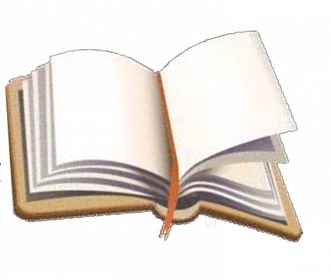 ГЛОССАРИЙ
Ф
Финансовый орган 
На федеральном уровне – Министерство финансов Российской Федерации. На уровне субъекта РФ – органы исполнительной власти субъектов РФ, осуществляющие составление и организацию исполнения бюджетов субъектов РФ (министерства финансов, департаменты финансов, управления финансов и др.). На местном уровне – органы (должностные лица) местных администраций, осуществляющие составление и организацию исполнения местных бюджетов (департаменты финансов, управления финансов, финансовые отделы и др.).
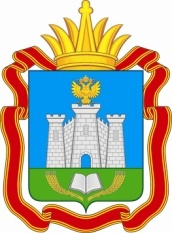 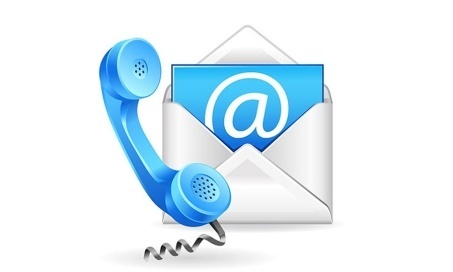 КОНТАКТНАЯ ИНФОРМАЦИЯ
Информационный ресурс «Бюджет для граждан» подготовлен Департаментом финансов Орловской области
Местонахождение Департамента финансов Орловской области:
302021 г. Орел, площадь Ленина, д. 1 
Контактный телефон: (4862) 59-83-68
Факс: (4862) 59-83-70
Адрес электронной почты: depfin@adm.orel.ru

График работы Департамента:
 понедельник – пятница с 9-00 до 18-00

Член Правительства Орловской области - руководитель  Департамента финансов Орловской области 
Сапожникова Елена Валентиновна

Прием граждан по личным вопросам осуществляется каждый 1й четверг месяца с 15-00 до 18-00